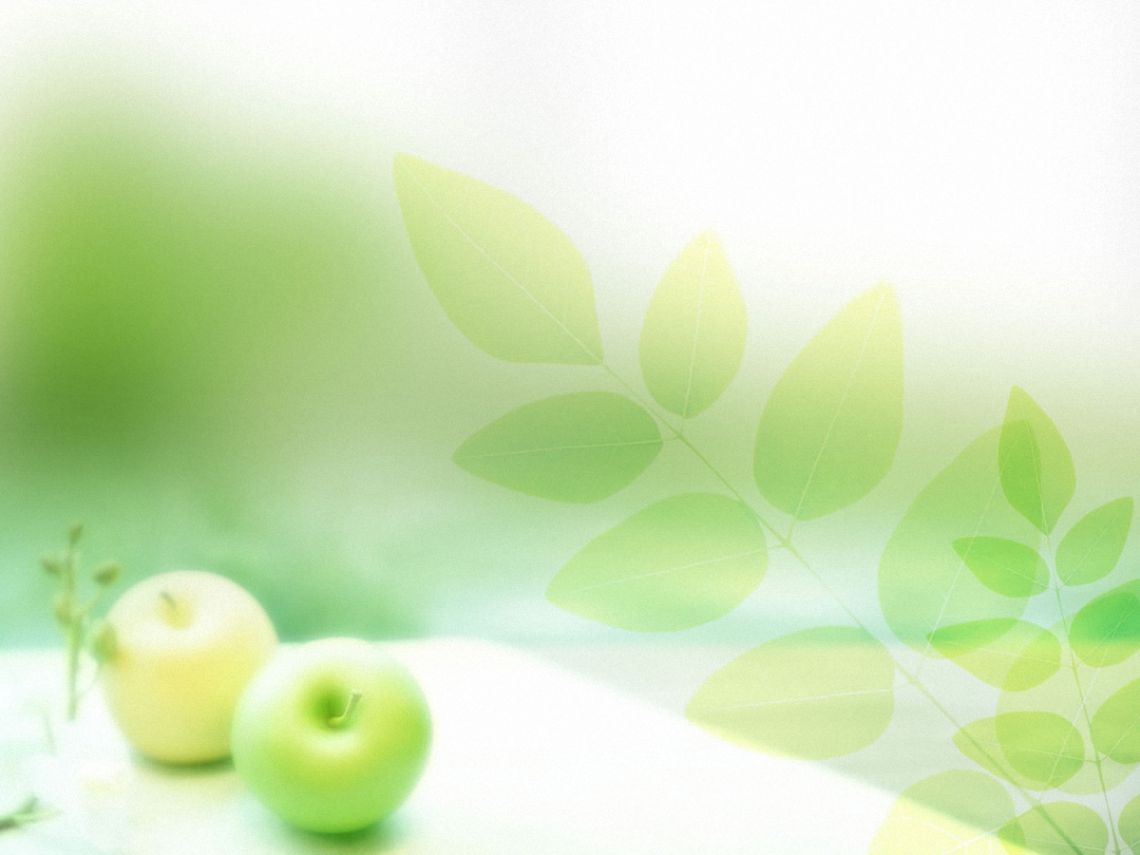 МБДОУ Пильнинский детский сад № 3 
«Буратино»
Проект по формированию
ЗДОрового образа жизни
«Малыши-крепыши»
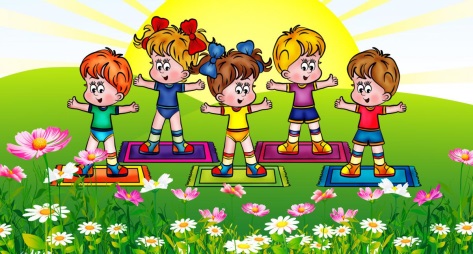 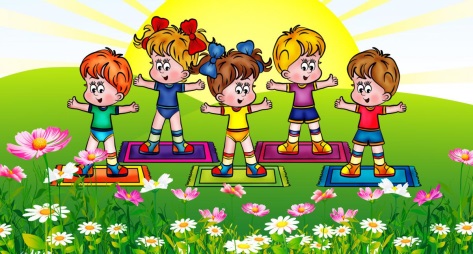 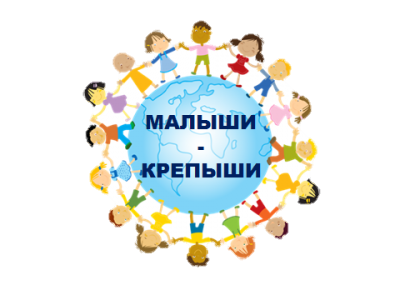 Руководители проекта: Марушина Т.С.
                                           Баранова Е.Ю.
2018 год
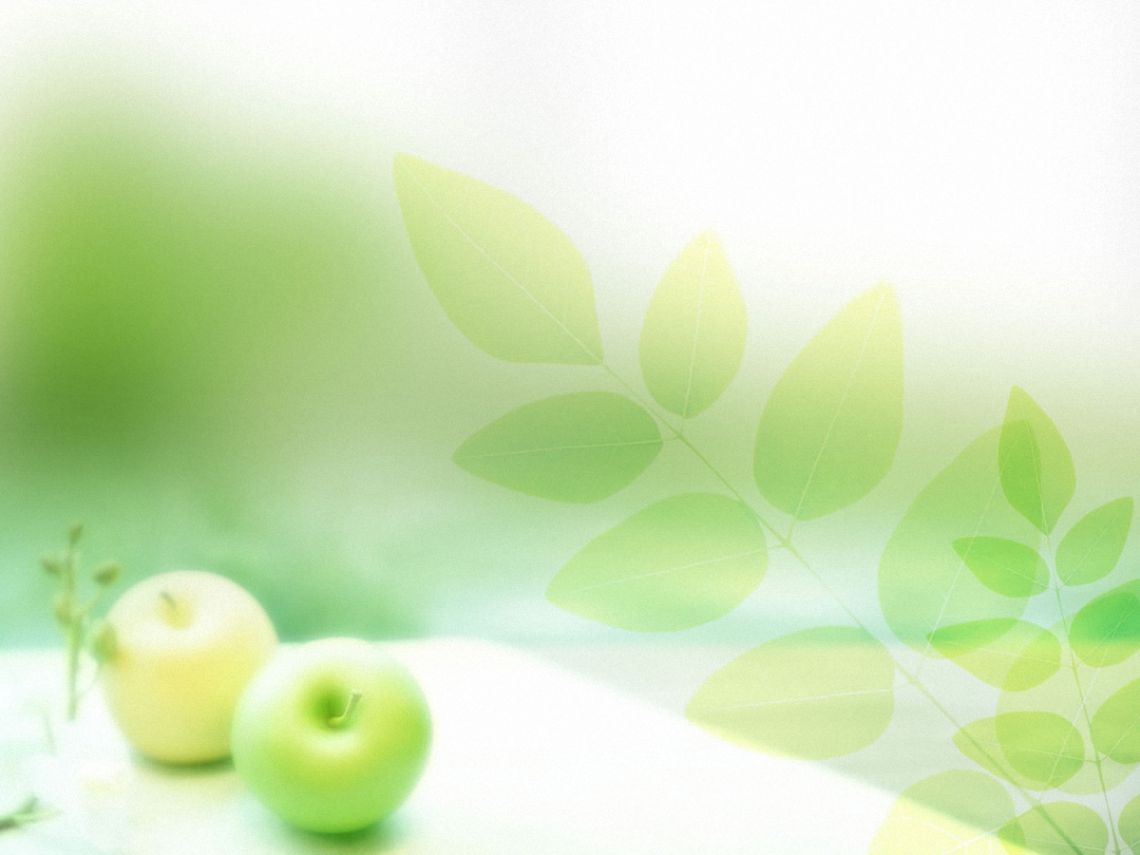 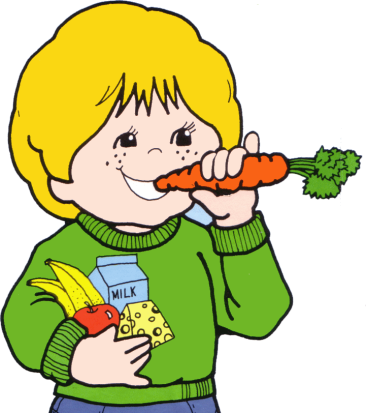 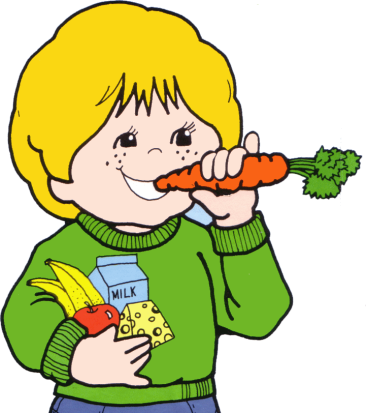 Паспорт  проекта
 
Тема  проекта:     «Малыши-крепыши!»
Авторы  проекта:    Марушина Татьяна Сергеевна,Баранова Елена Юрьевна воспитатель МБДОУ Пильнинский детский сад «Буратино»
Участники: дети младшей группы, педагоги, родители.
Тип проекта: познавательно-игровой, краткосрочный
Вид проекта: информационно-творческий
Сроки реализации: краткосрочный (2 недели)
Продолжительность проекта:  с 7.05.2018г. по 18.05.2018г.
Проблема: «Недостаточная заинтересованность детей и родителей в сохранении и укреплении своего здоровья».
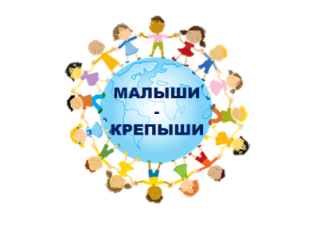 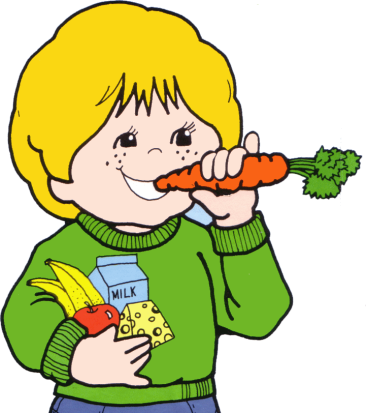 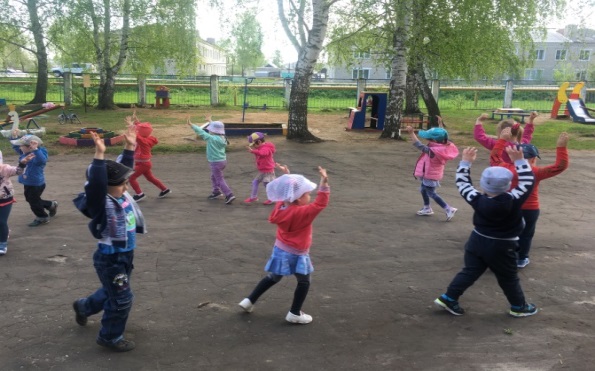 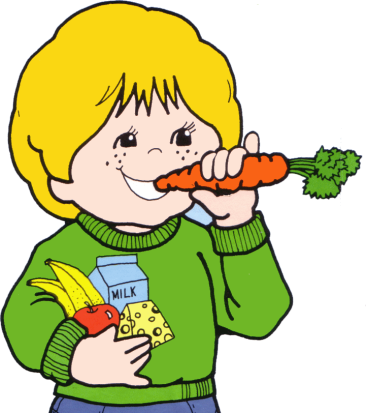 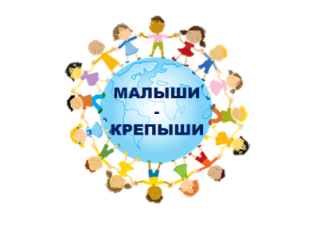 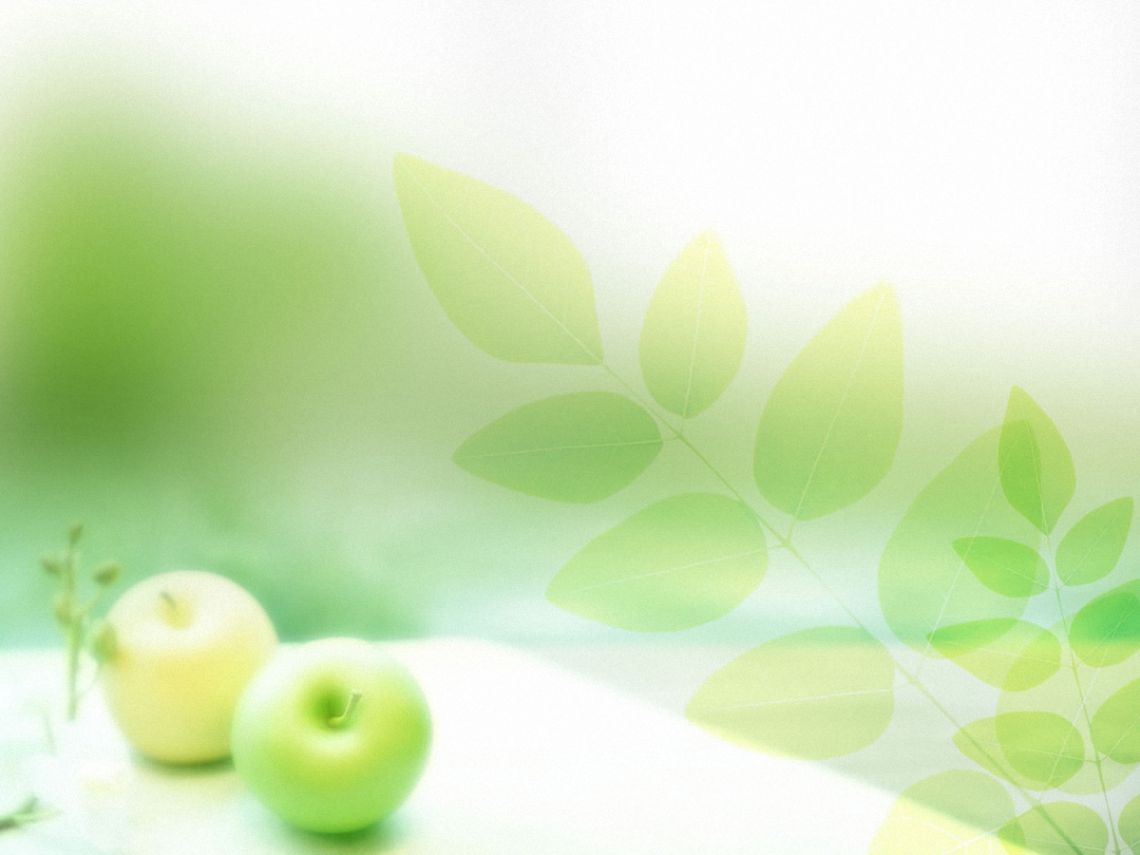 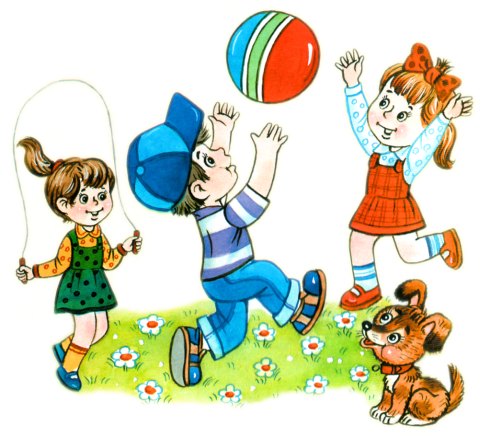 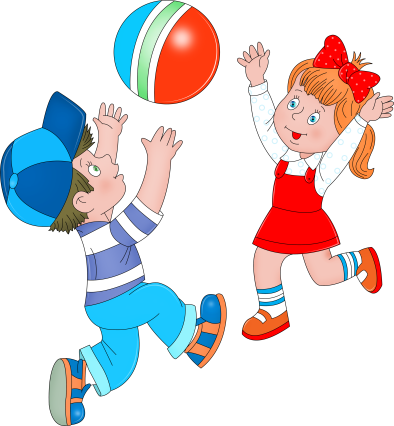 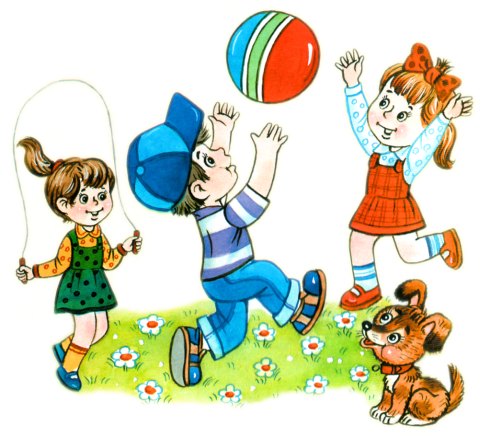 Цель проекта: формирование культуры здоровья у детей 3-4 лет; сохранение и укрепление здоровья детей; приобщение детей и их родителей к здоровому образу жизни.
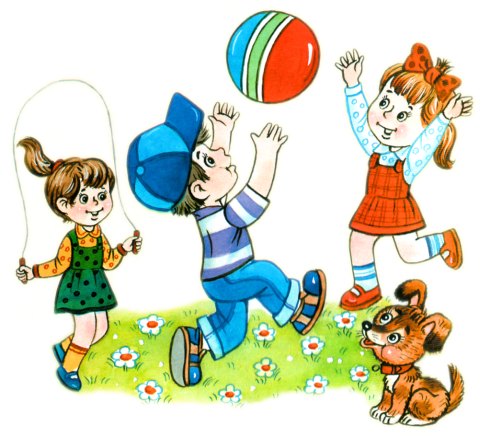 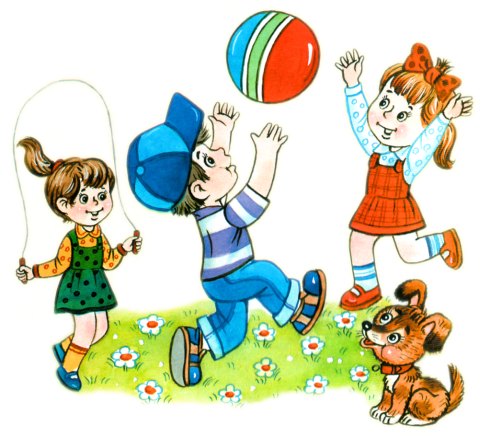 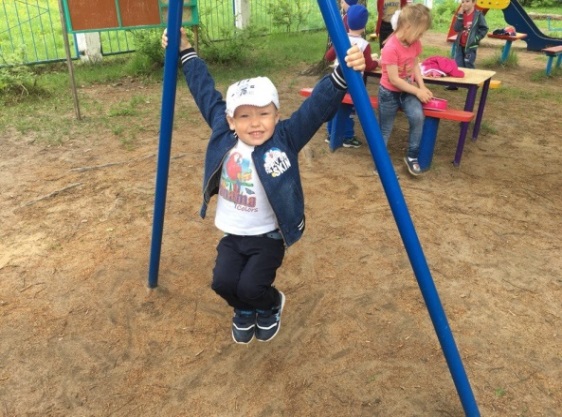 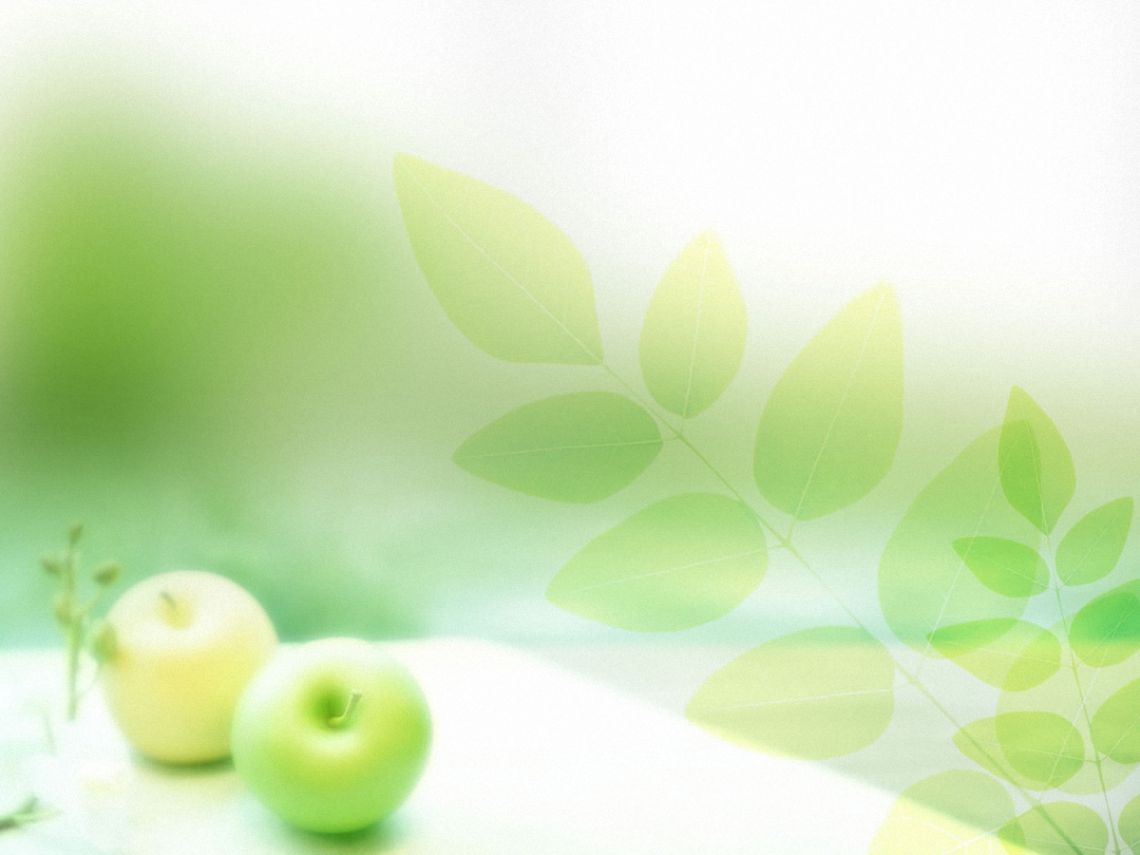 Задачи проекта:Образовательные:1. Дать представление о здоровом образе жизни.2. Продолжать знакомить с правилами личной гигиены.3. Способствовать укреплению здоровья детей через систему оздоровительных мероприятий.Развивающие:1. Развивать культурно-гигиенические навыки у детей.2. Закрепить представления о правилах личной гигиены; уточнить и систематизировать знания детей о необходимости гигиенических процедур.3. Развивать у детей умения выполнять правильно дыхательные гимнастики и упражнения.Воспитательные:1. Воспитывать интерес детей к здоровому образу жизни.2. Воспитывать у детей желание заниматься физкультурой, спортом, закаляться, заботиться о своем здоровье, заботливо относиться к своему телу и организму.3. Воспитывать у детей желание выглядеть чистым, аккуратным и опрятным.4. Укрепить связи между детским садом и семьей, изменить позицию родителей в отношении своего здоровья и здоровья детей.
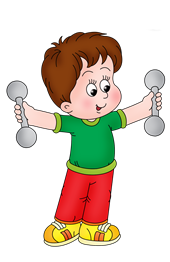 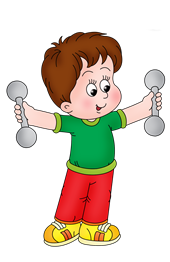 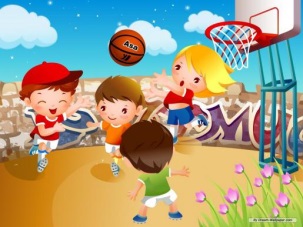 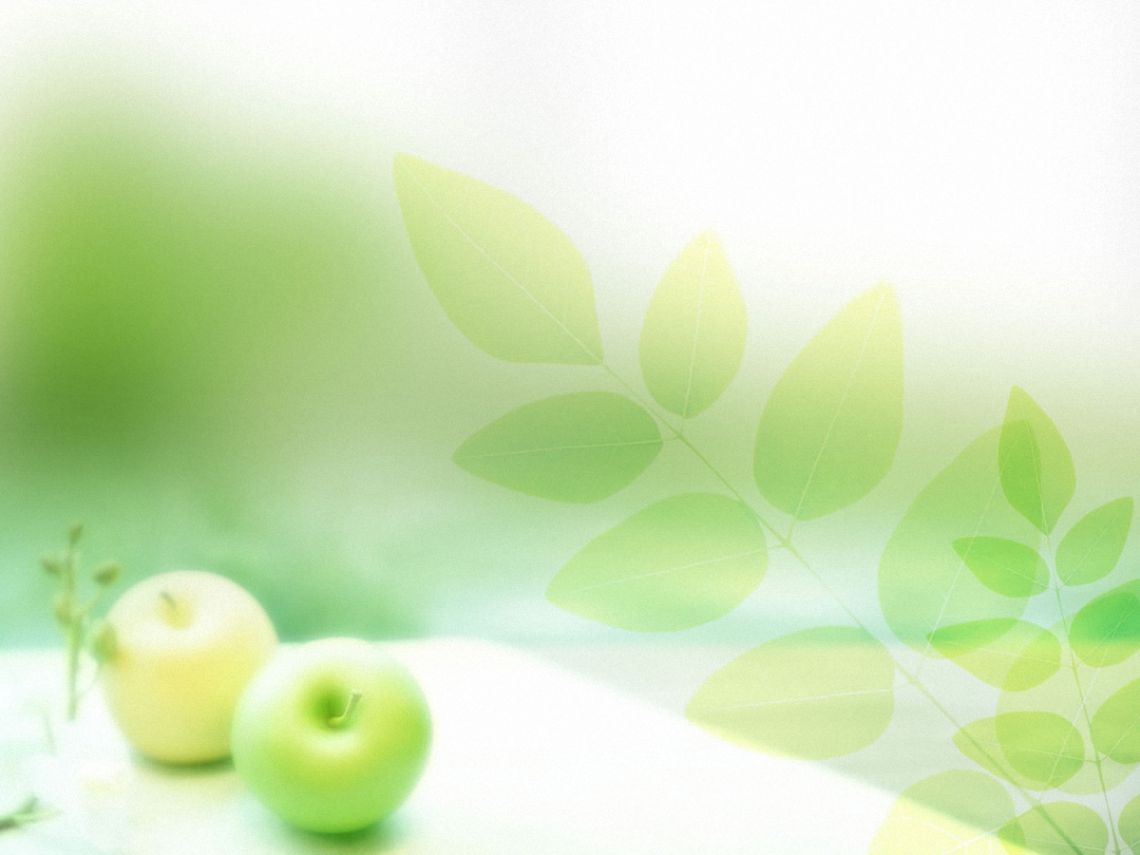 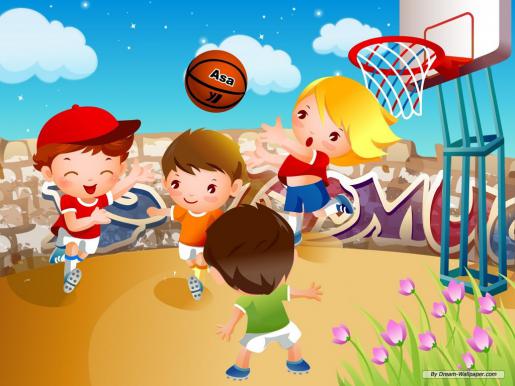 Ожидаемые результаты:• Сохранение и укрепление здоровья детей через систему комплексной физкультурно-оздоровительной работы.• Совершенствование навыков самостоятельности у детей при соблюдении культурно-гигиенических процедур.• Формирование желания и стремления вести здоровый образ жизни.• Дети и родители имеют элементарные представления о ценности здоровья.
Родители: проявляют и демонстрируют интерес к здоровому образу жизни, участвуют в конкурсах
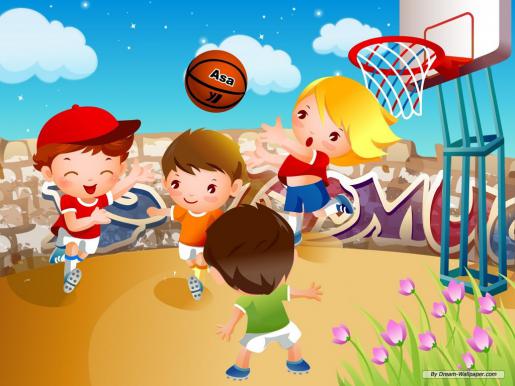 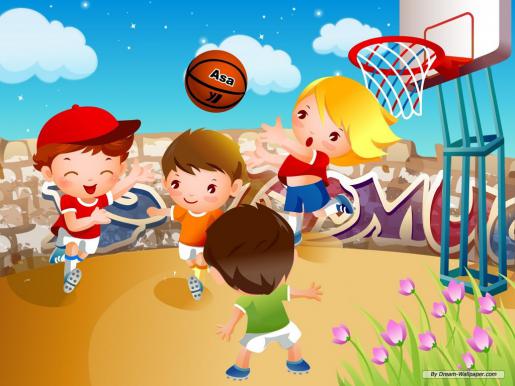 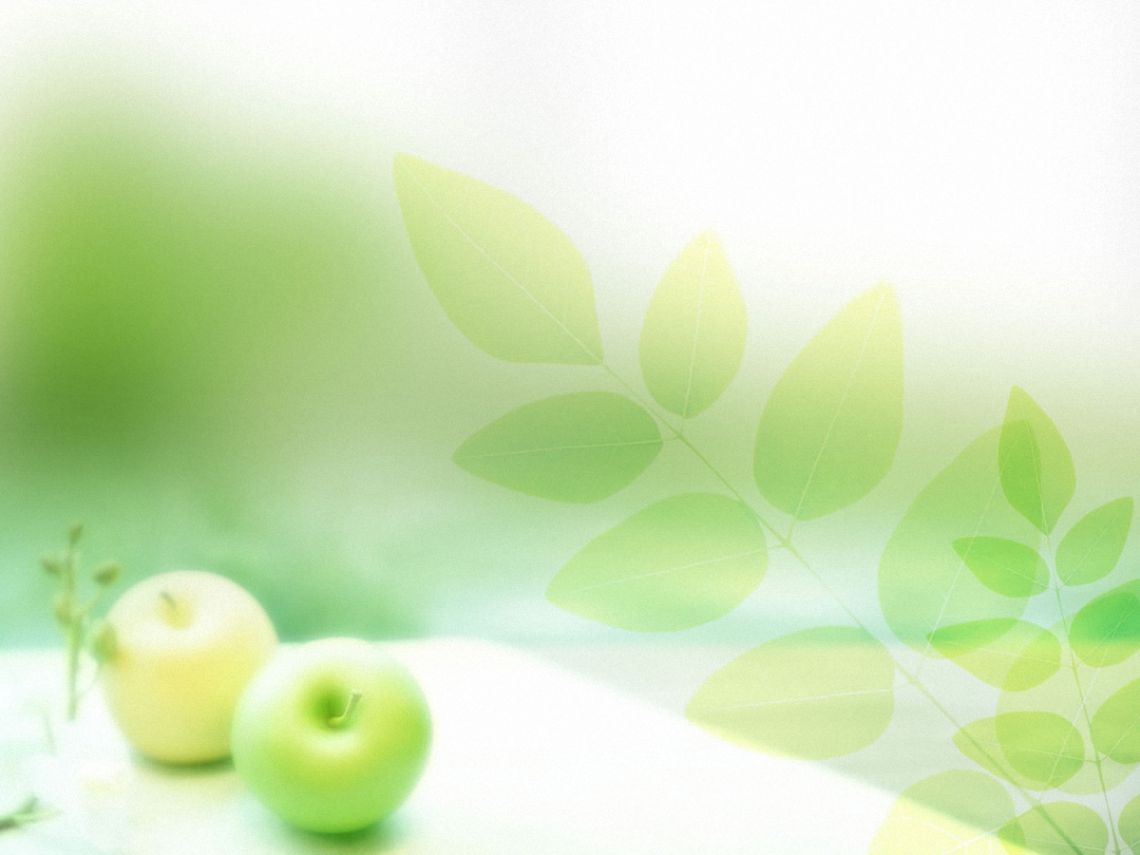 План реализации проекта
1 этап –Подготовительный – ознакомление родителей с целями и задачами проекта; подбор информационных и наглядно-дидактических материалов и оборудования для реализации проекта.
2 этап –Основной – 
совместная деятельность воспитателя и детей, а также самостоятельная деятельность в центрах активности, работа с родителями, выполнение творческих домашних заданий детьми дома с родителями.
3 этап –Заключительный – 
анализ результатов деятельности, создание картотеки стихов и загадок по ЗОЖ, игр и заданий, оформление витаминного дерева, изготовление дорожек здоровья, создание картотеки гимнастики после сна, дыхательной гимнастики.
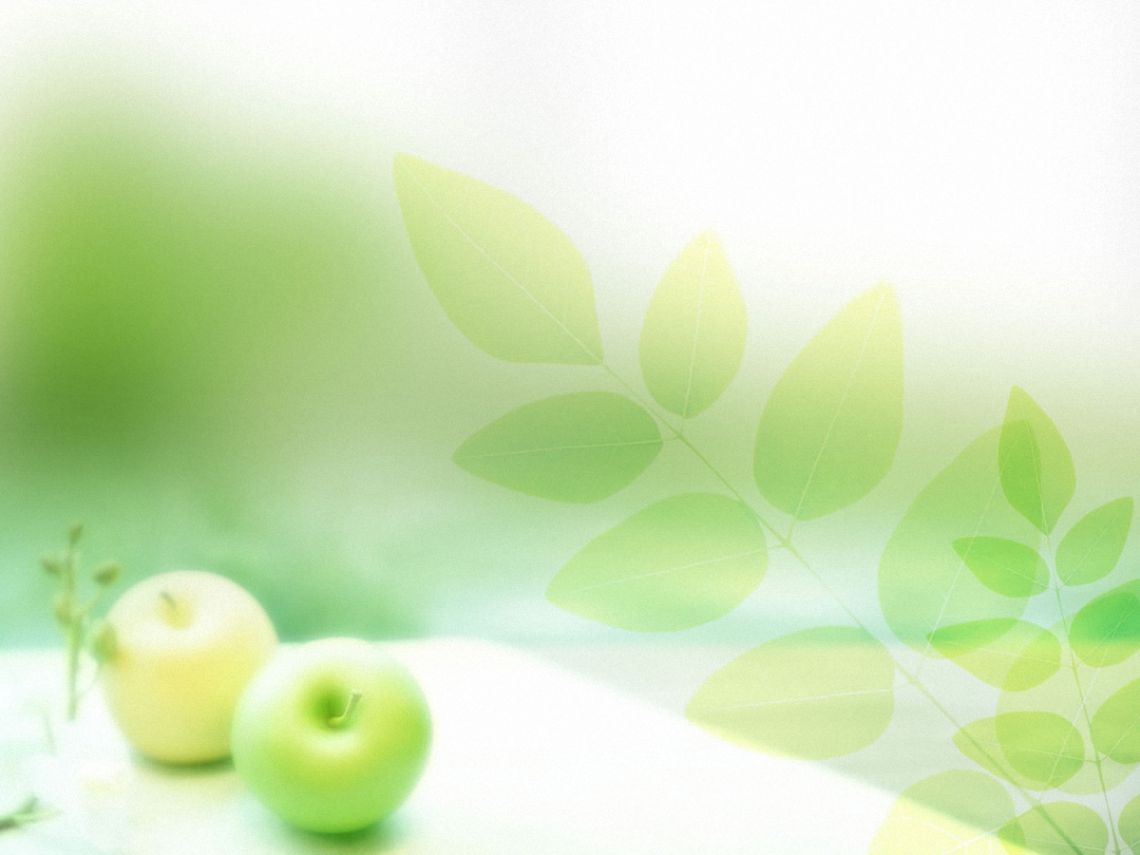 1.Подготовительный этап:
1. Подборка методического и дидактического материала.2. Подборка художественной литературы.3. Оформление папок-передвижек, консультаций, памяток для родителей по теме проекта.4. Подбор пословиц, поговорок, загадок по теме проекта.5. Подборка дидактических, подвижных, сюжетно - ролевых игр по теме проекта и атрибутов к ним.6. Разработка анкеты для родителей: «Здоровый образ жизни в вашей семье»7. Привлечение родителей к реализации проекта.
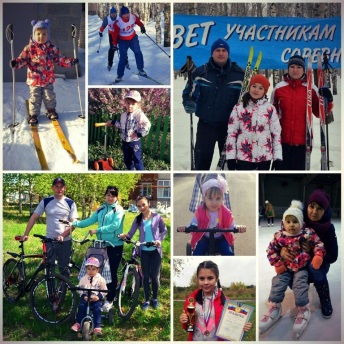 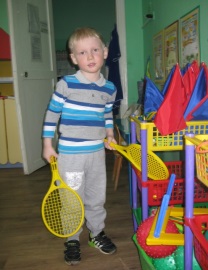 Содержание проекта
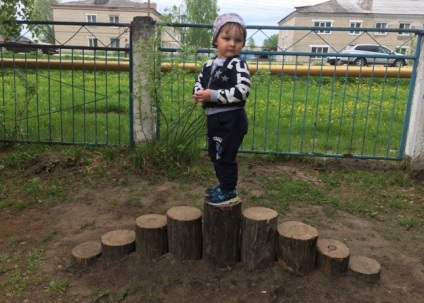 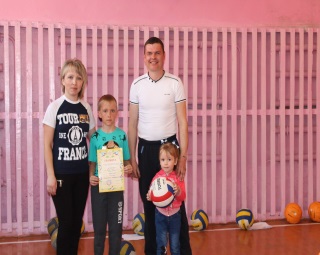 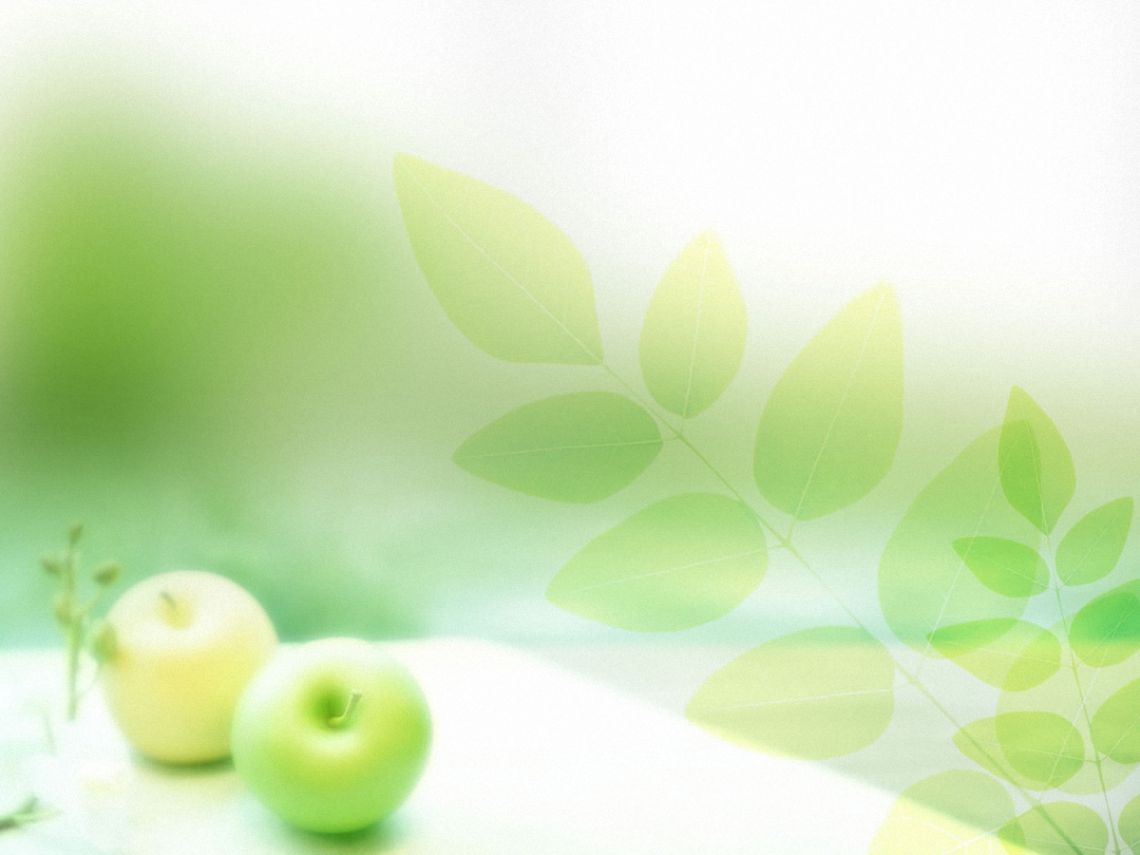 2.Основной этап
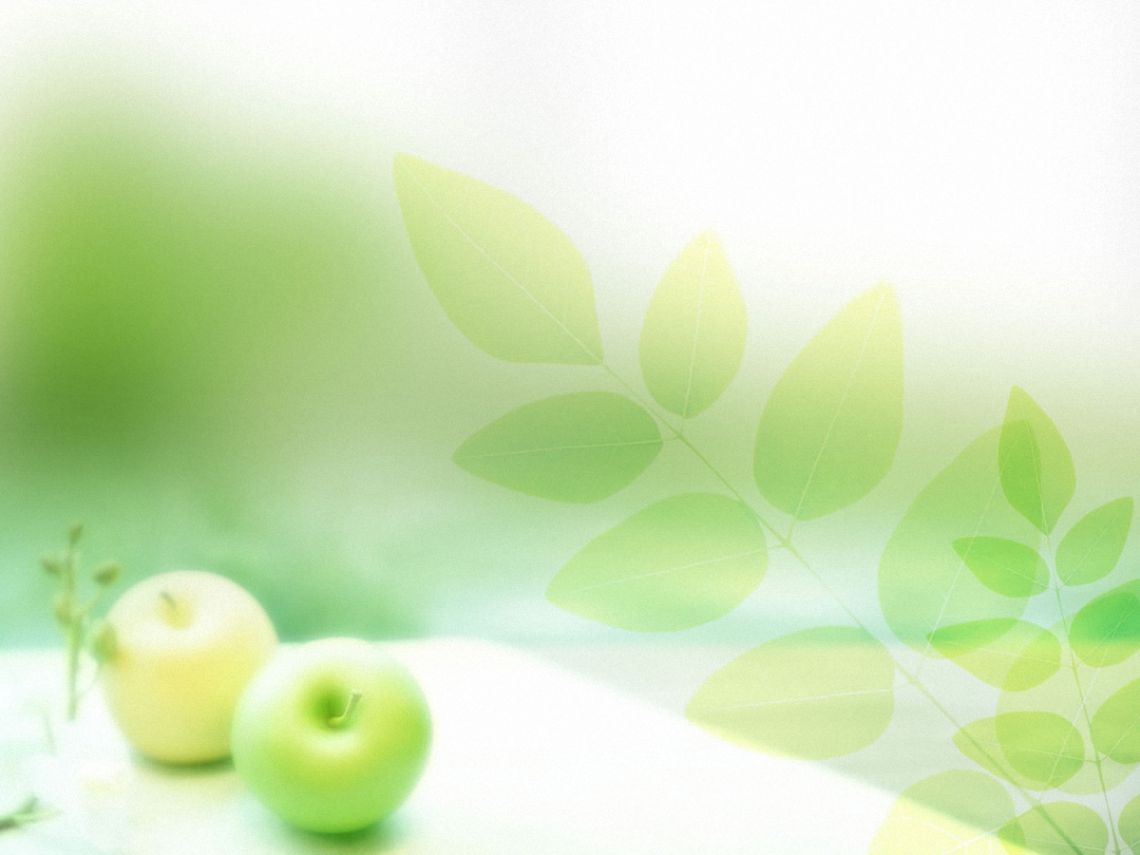 Мы зарядкой занимались:На носочки поднималисьИ тянули ручки ввысь,Ну-ка, солнышка коснись!А потом мы приседали,Меньше мышки в норке стали.Ну-ка, спрячемся от кошки:Носик прижимаем к ножке.
Малыши—крепышиДружные ребятки.Малыши-крепышиСделали зарядку.
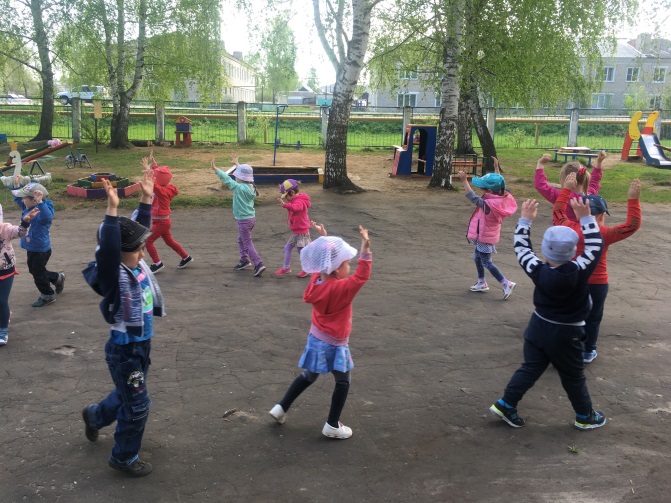 Утренняя гимнастика
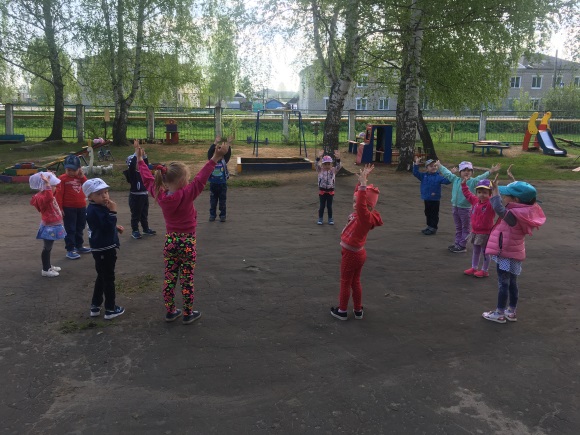 Тра-та-та, тра-та-та,Где там прячется вода?Выходи, водица,Мы хотим умыться.
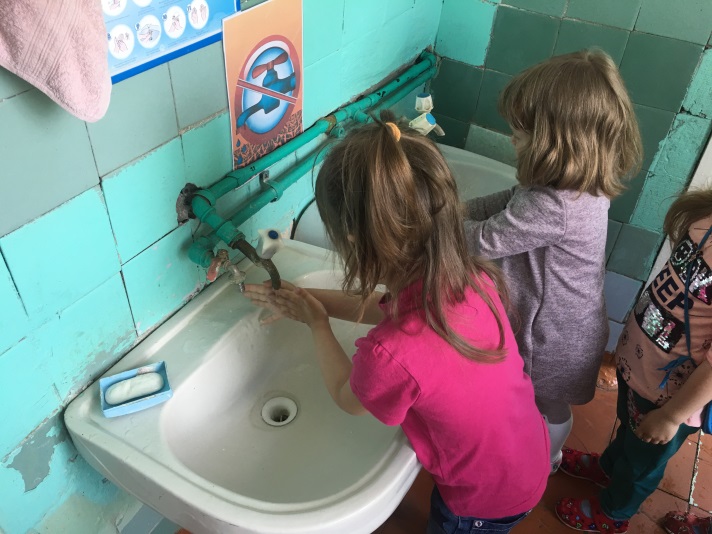 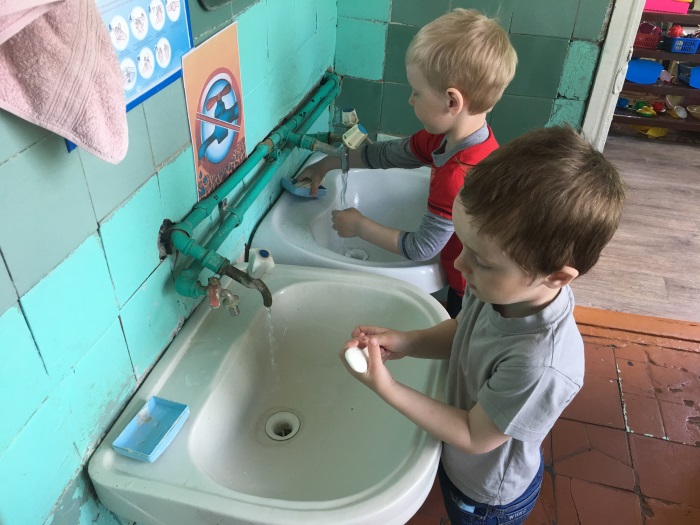 Формирование КГН
Выполняй закон простой, руки мой перед едой
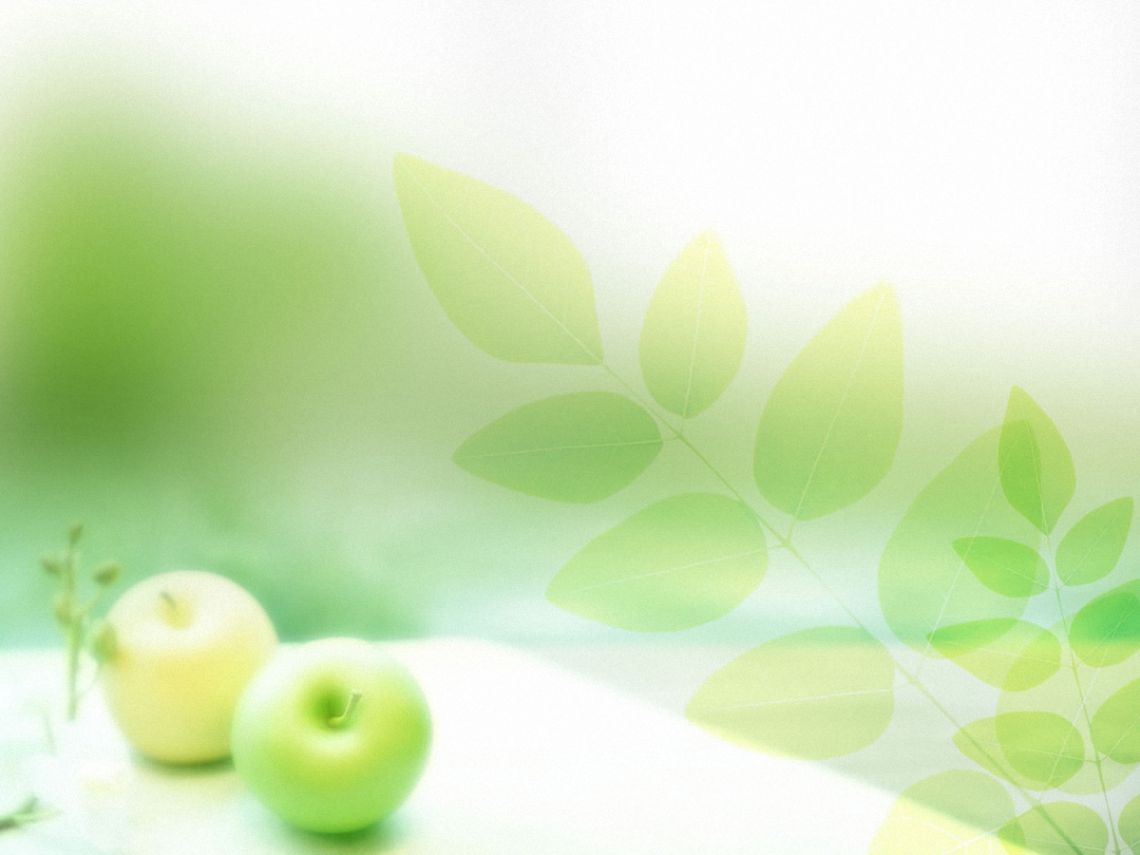 Вот и завтрак подошел,Сели дети все за стол.Чтобы не было беды,Вспомним правила еды:Наши ноги не стучат,Наши язычки молчат.За обедом не сори,Насорил — так убери.
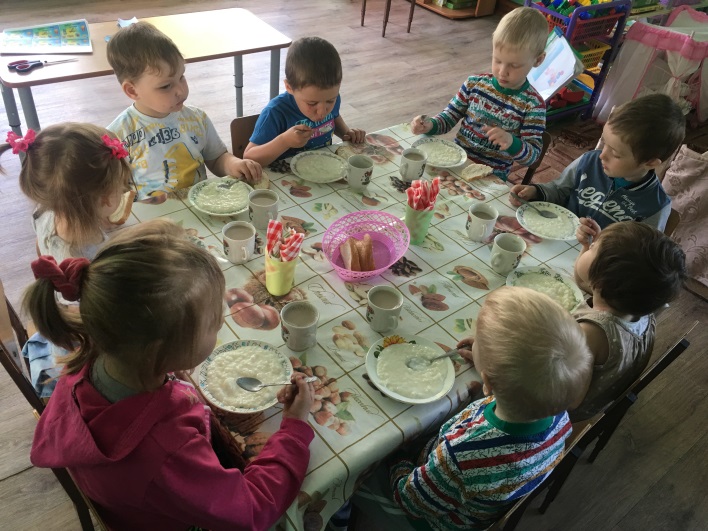 Формирование КГН
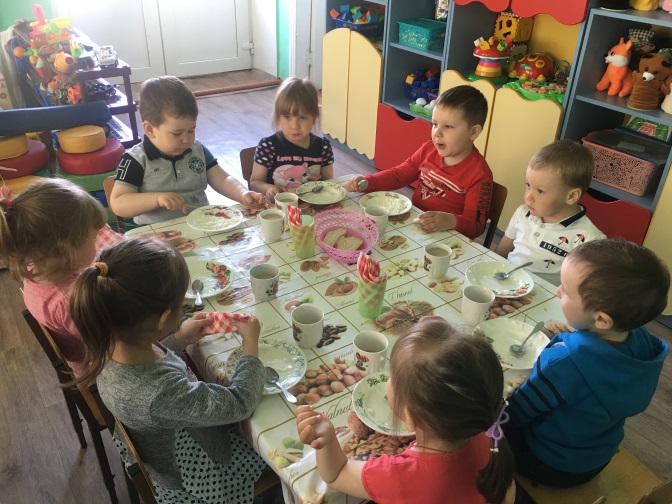 На прогулку выходи
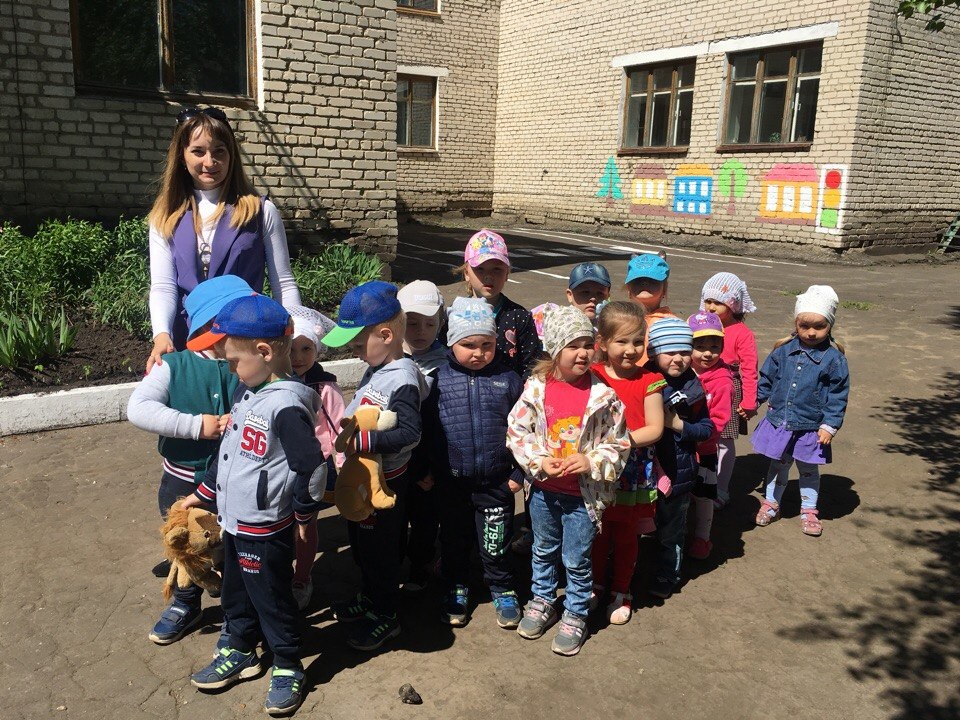 Свежий воздух малышам
Нужен и полезен!
Очень весело гулять нам!
И никаких болезней!...
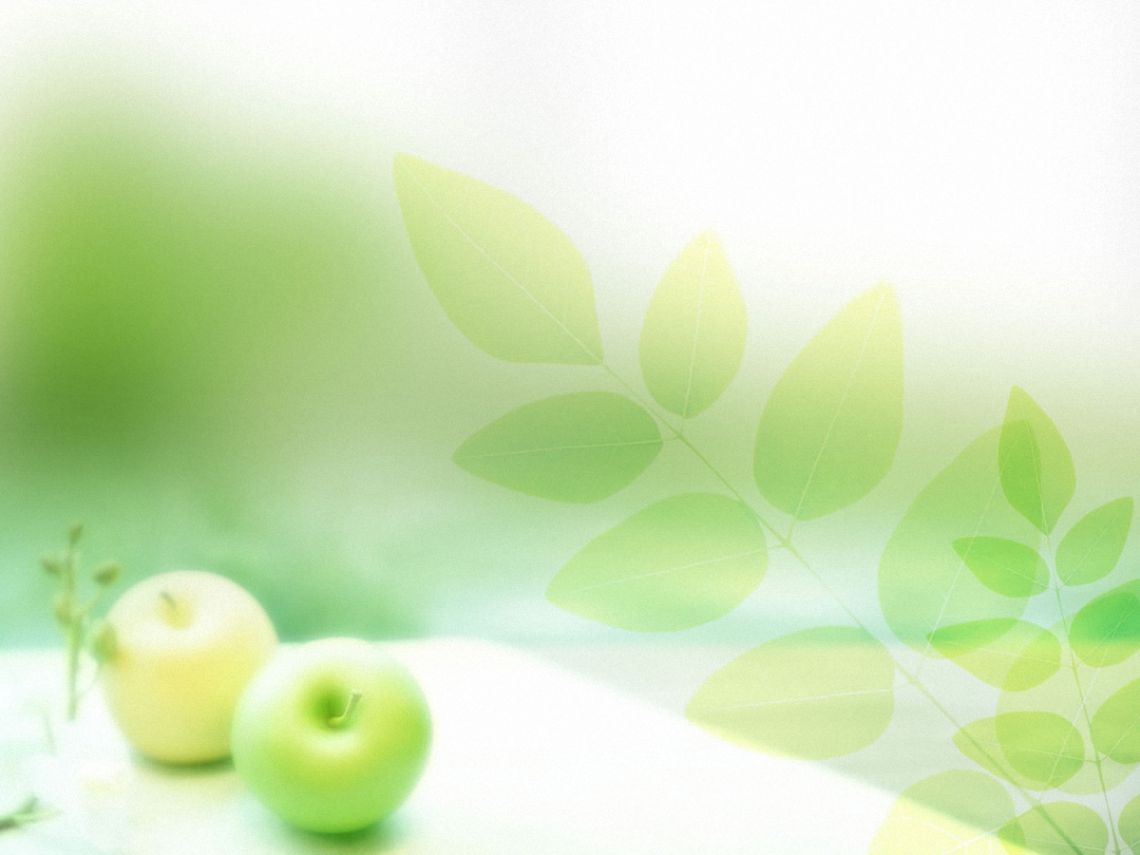 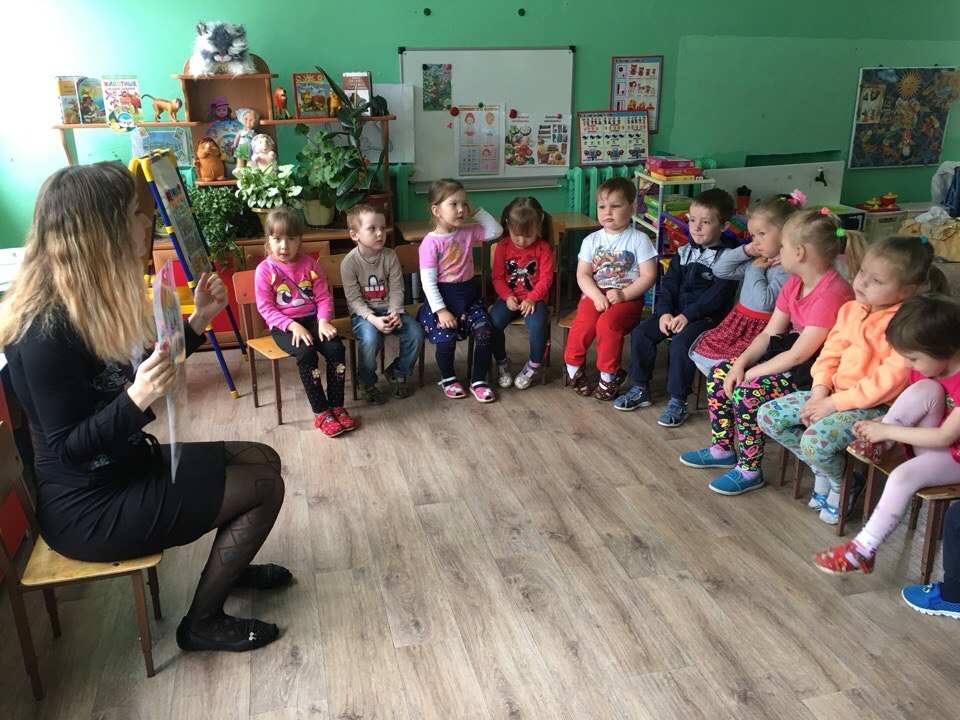 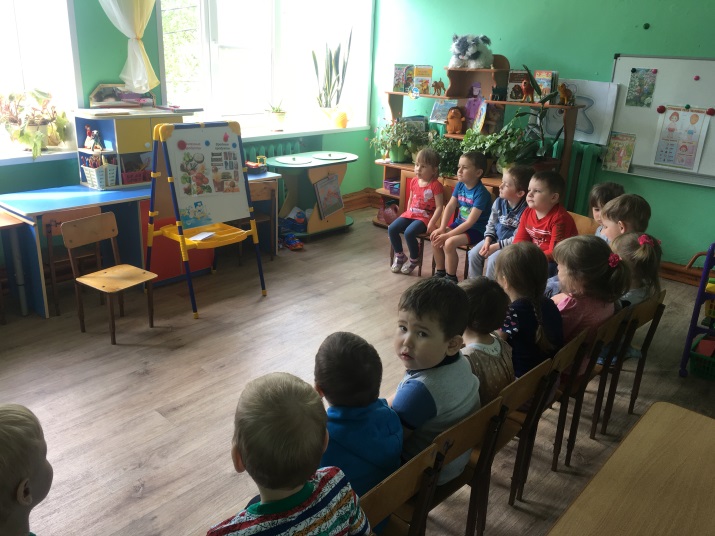 Беседы: «Полезные и вредные продукты»; «Где живут витамины?»; «Строение тела человека»; «Солнце, воздух и вода-наши лучшие друзья»
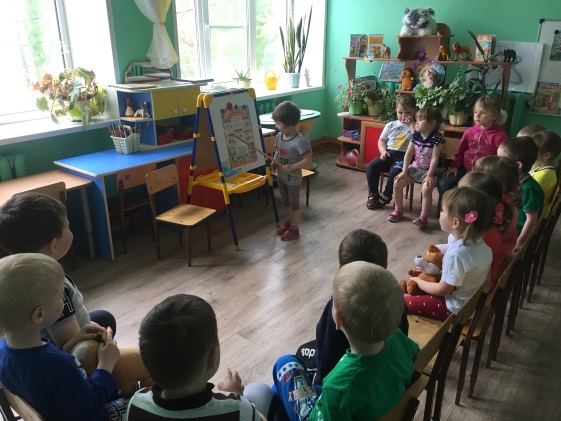 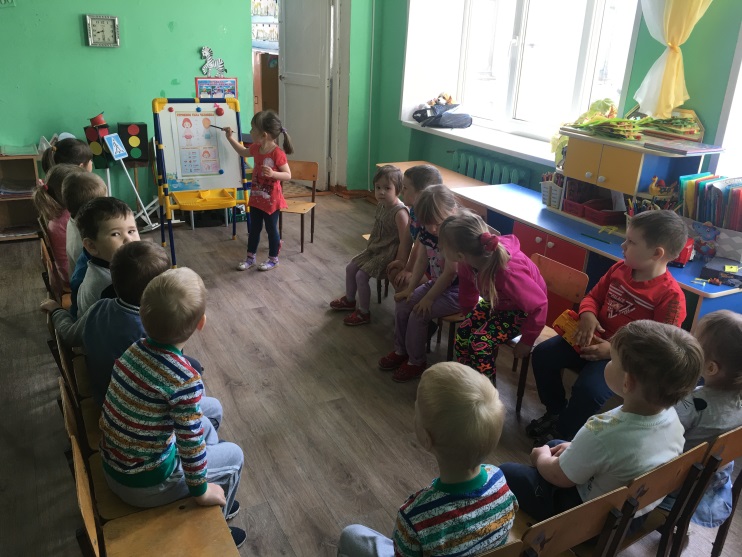 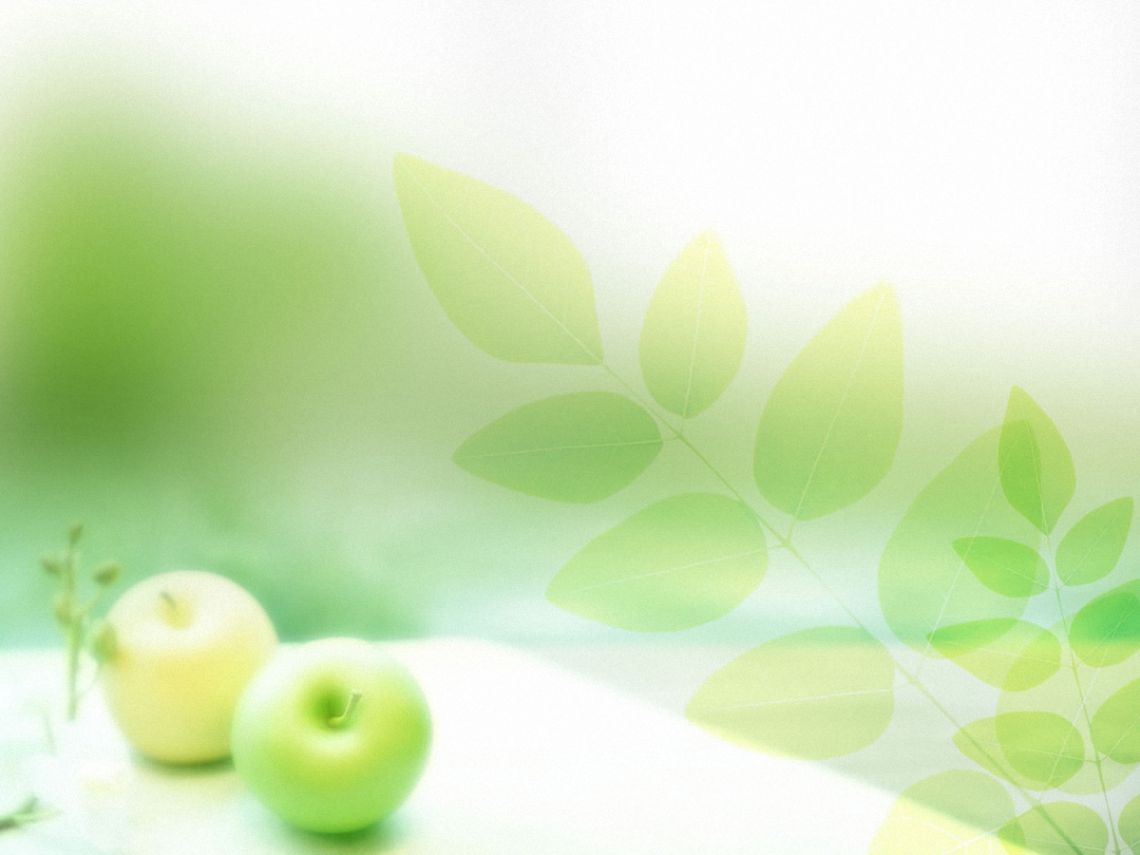 Сюжетно-ролевые игры: «Полезный завтрак»; «Больница»; «Котёнок Васька заболел».
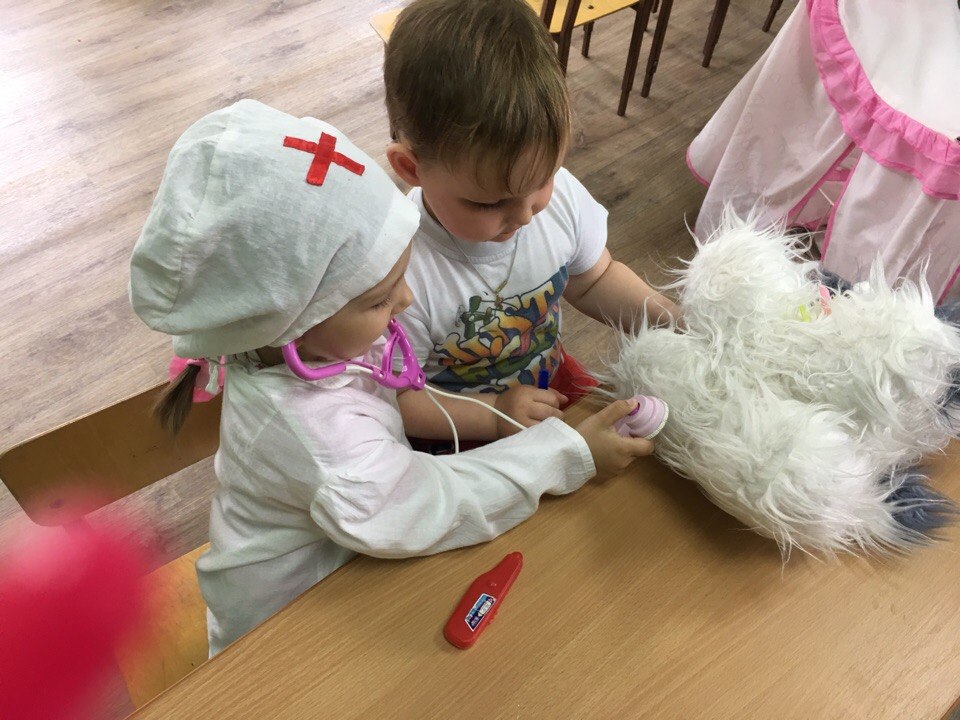 Если что-то заболело,
Чувство страха одолело,
Ты душой крепись, не плач:
В деле том поможет врач.
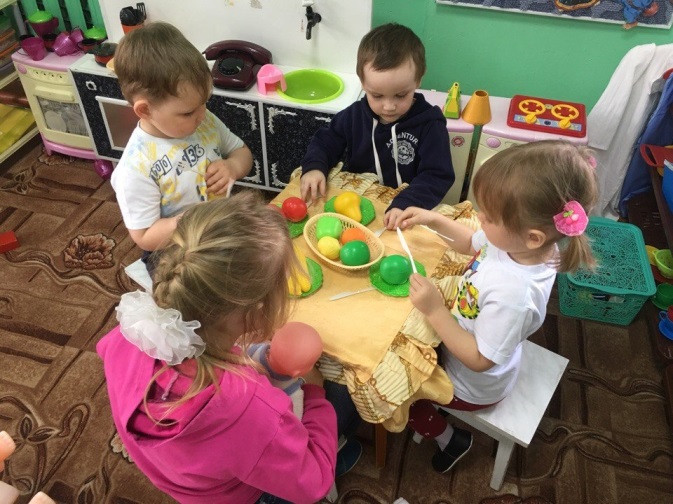 Чтение художественной литературы по ЗОЖ; Рассматривание иллюстраций; проговаривание потешек и т.д.
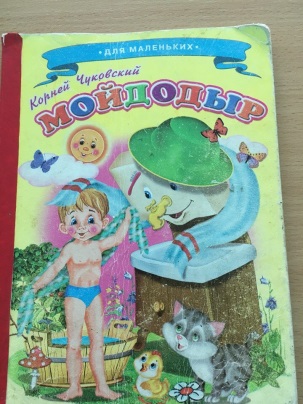 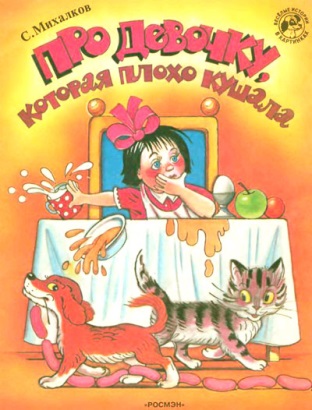 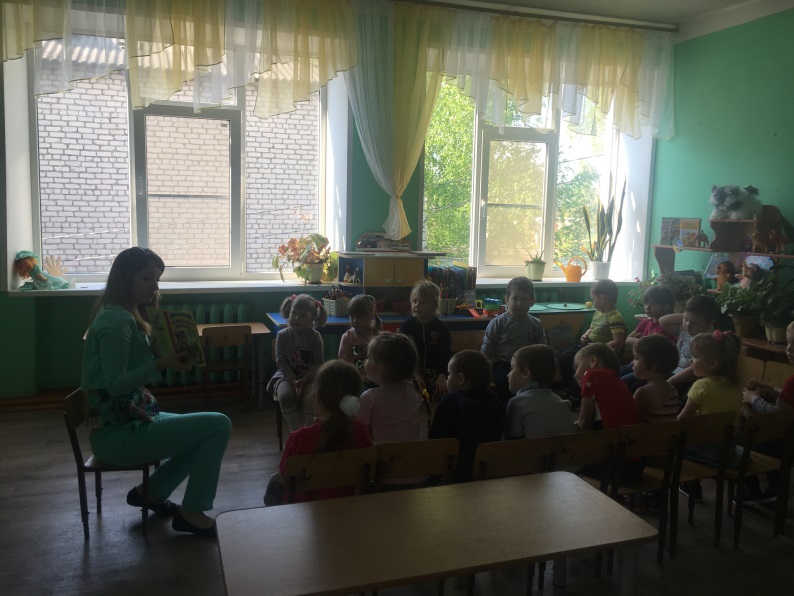 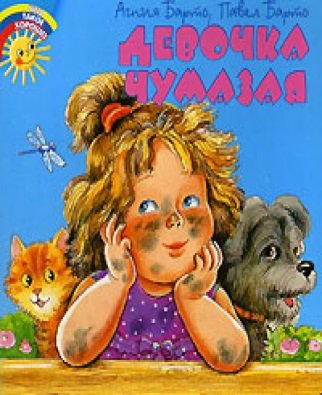 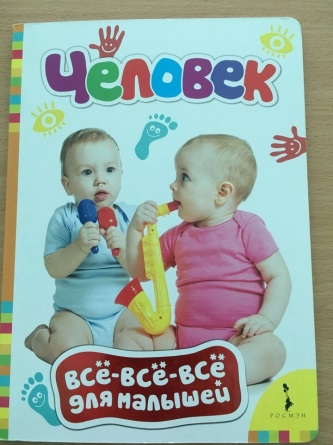 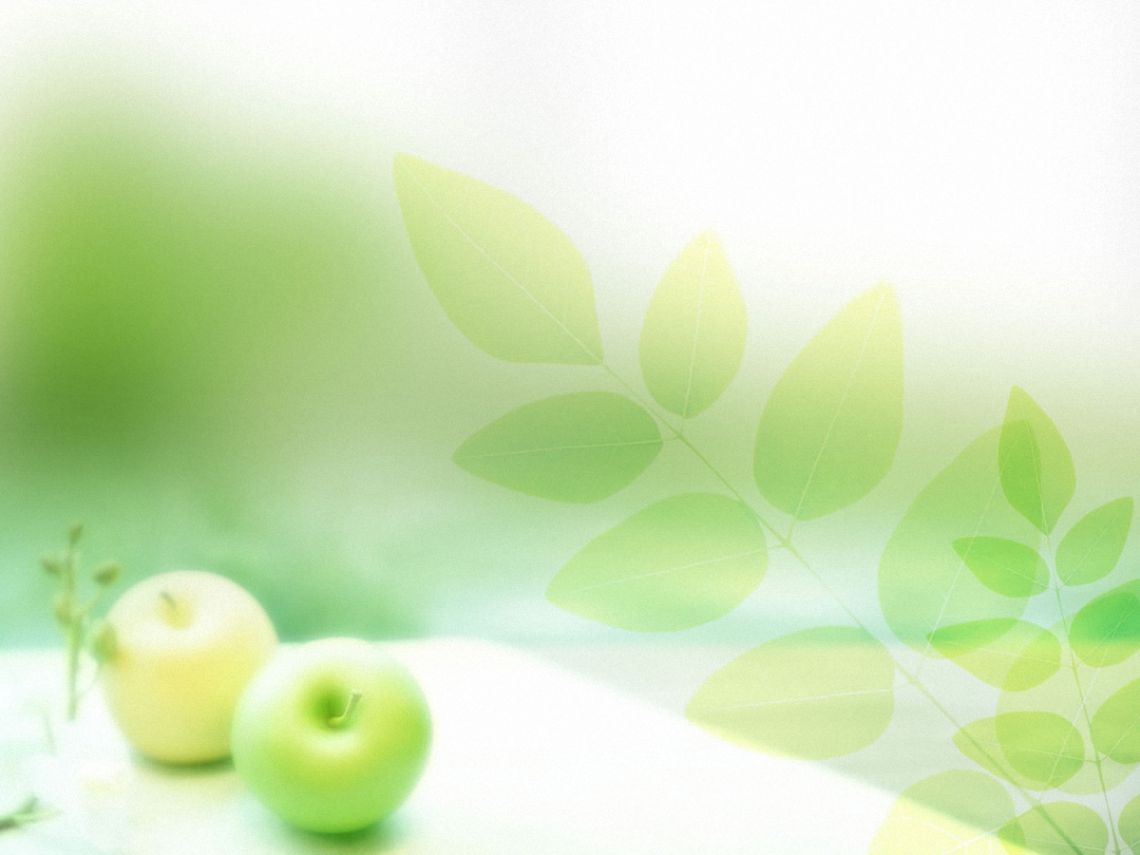 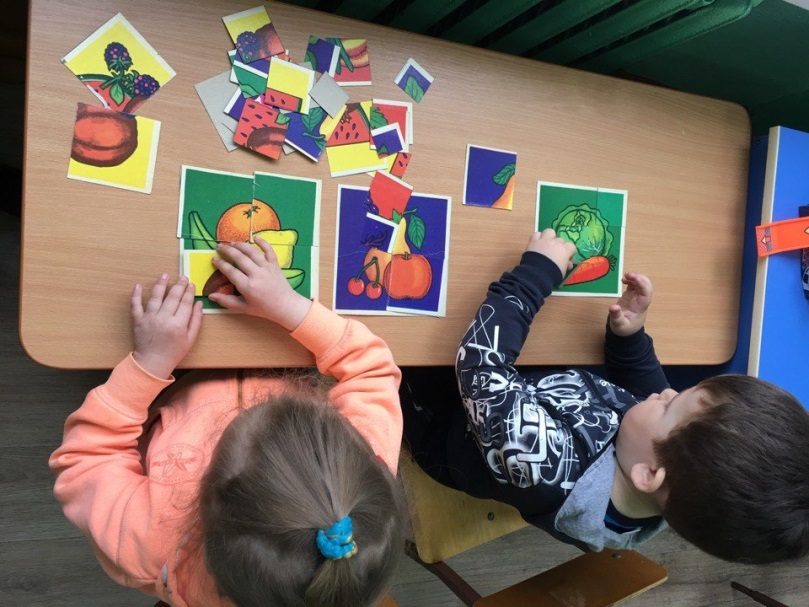 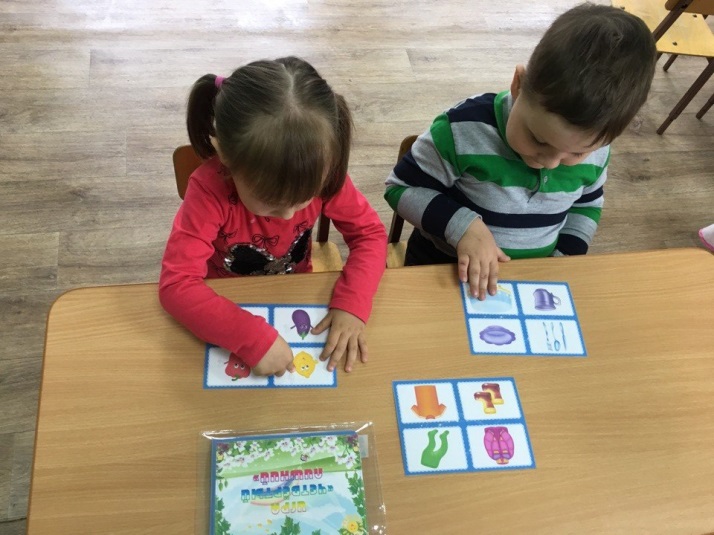 Дидактические игры: «Сложи картинку», «Разрезные картинки», «Уроки Мойдодыра», «Четвёртый лишний», Лото. «Фрукты, овощи, ягоды»,
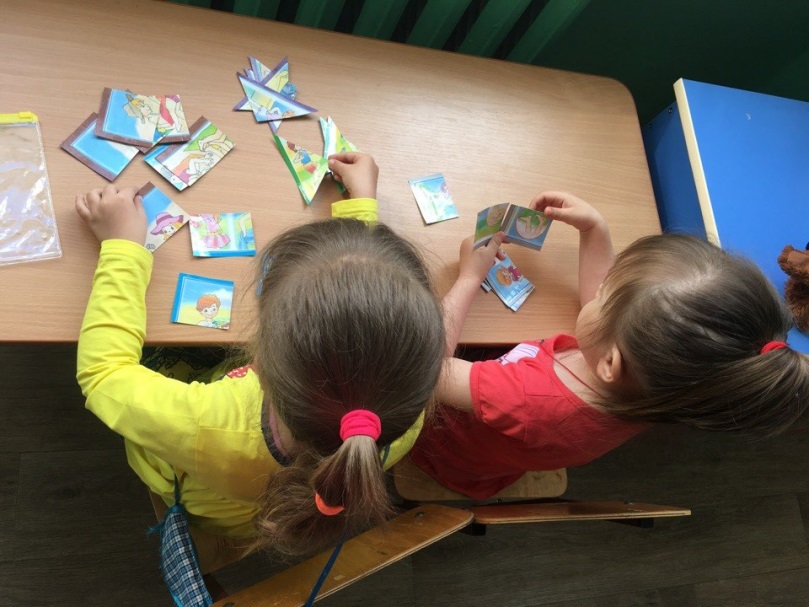 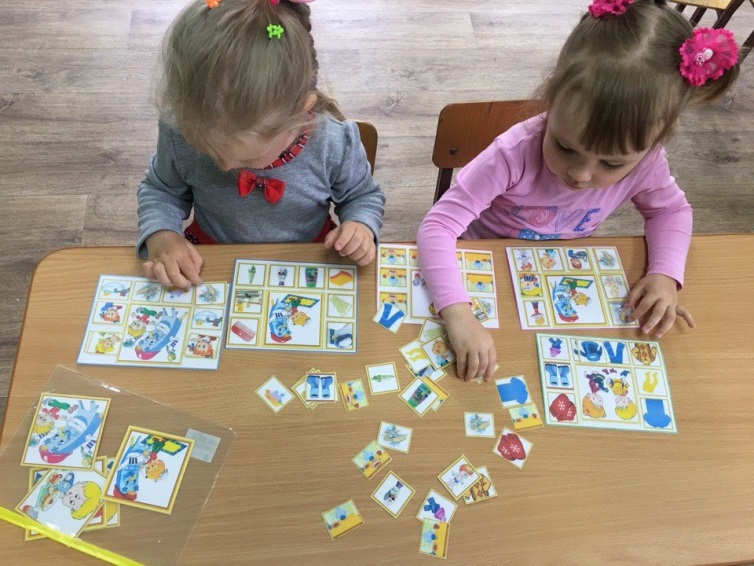 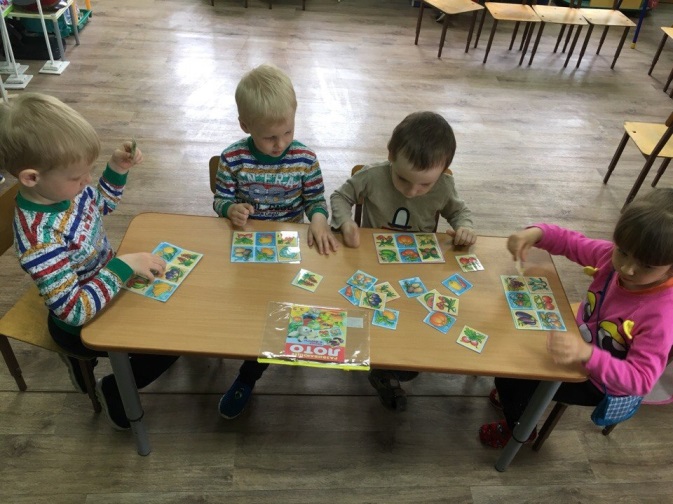 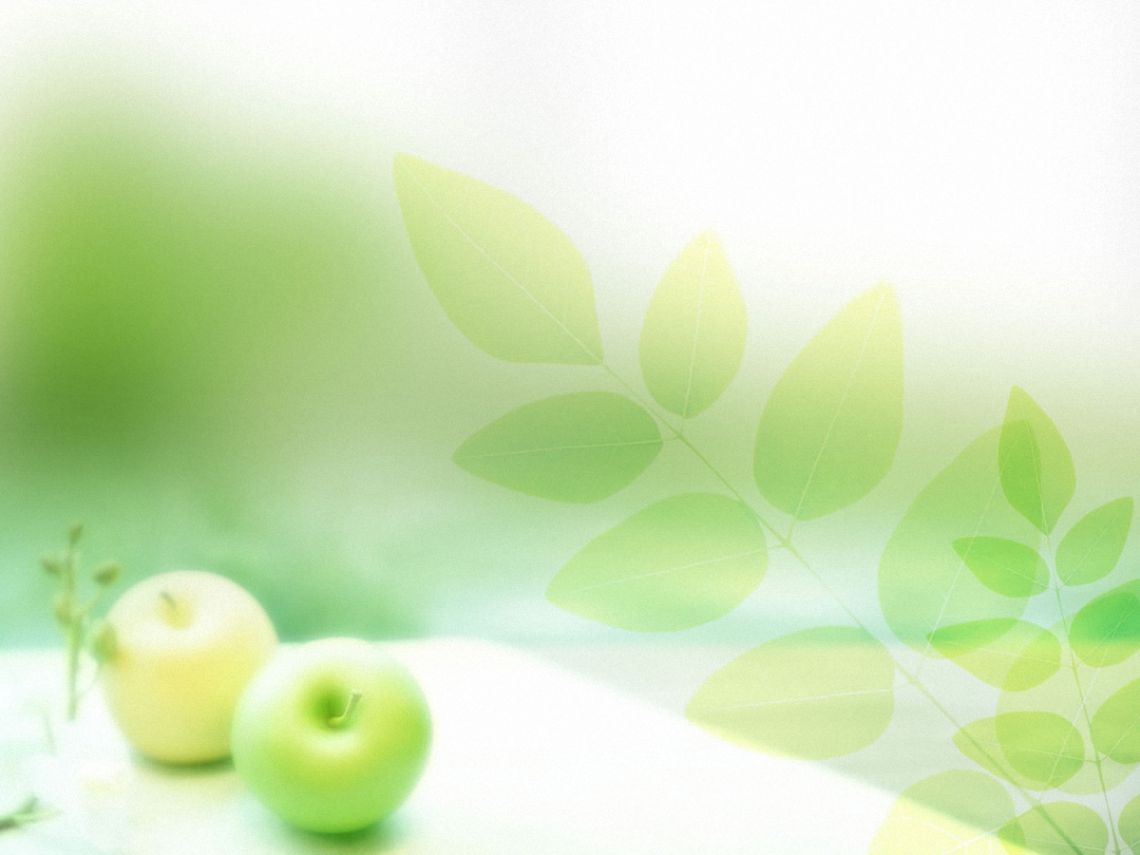 ООД по художественно-эстетическому творчеству обрывная аппликация «Мой любимый фрукт»
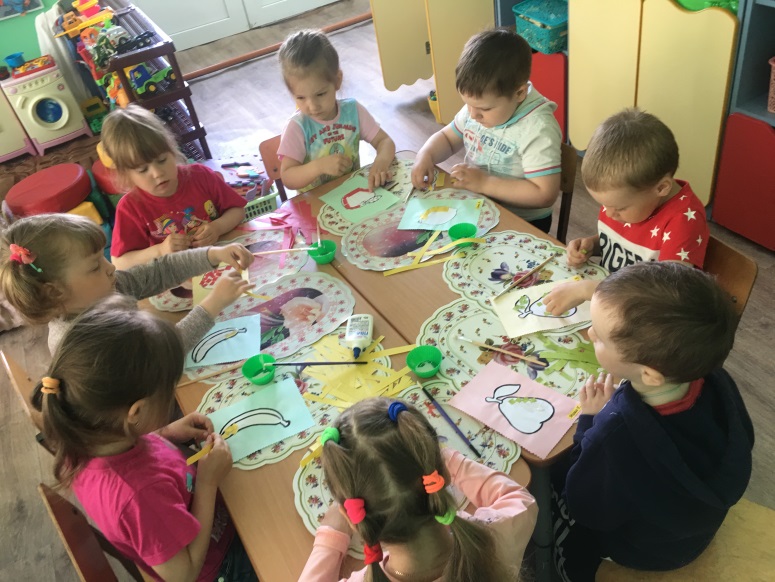 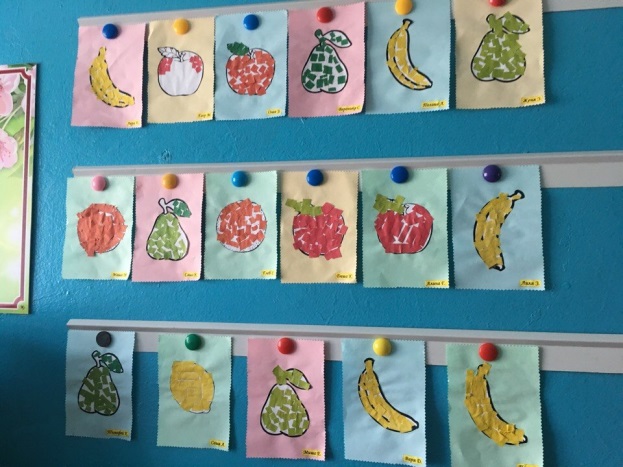 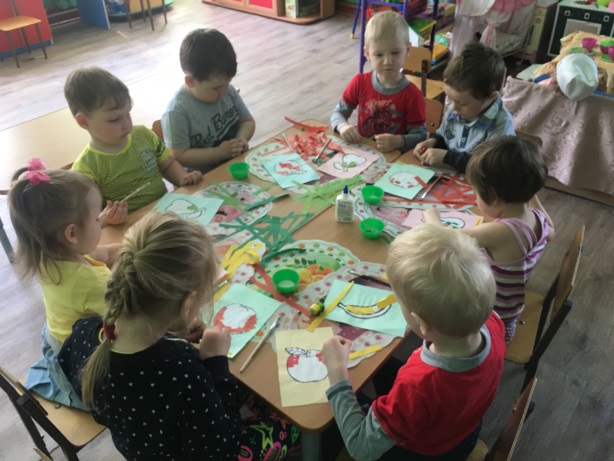 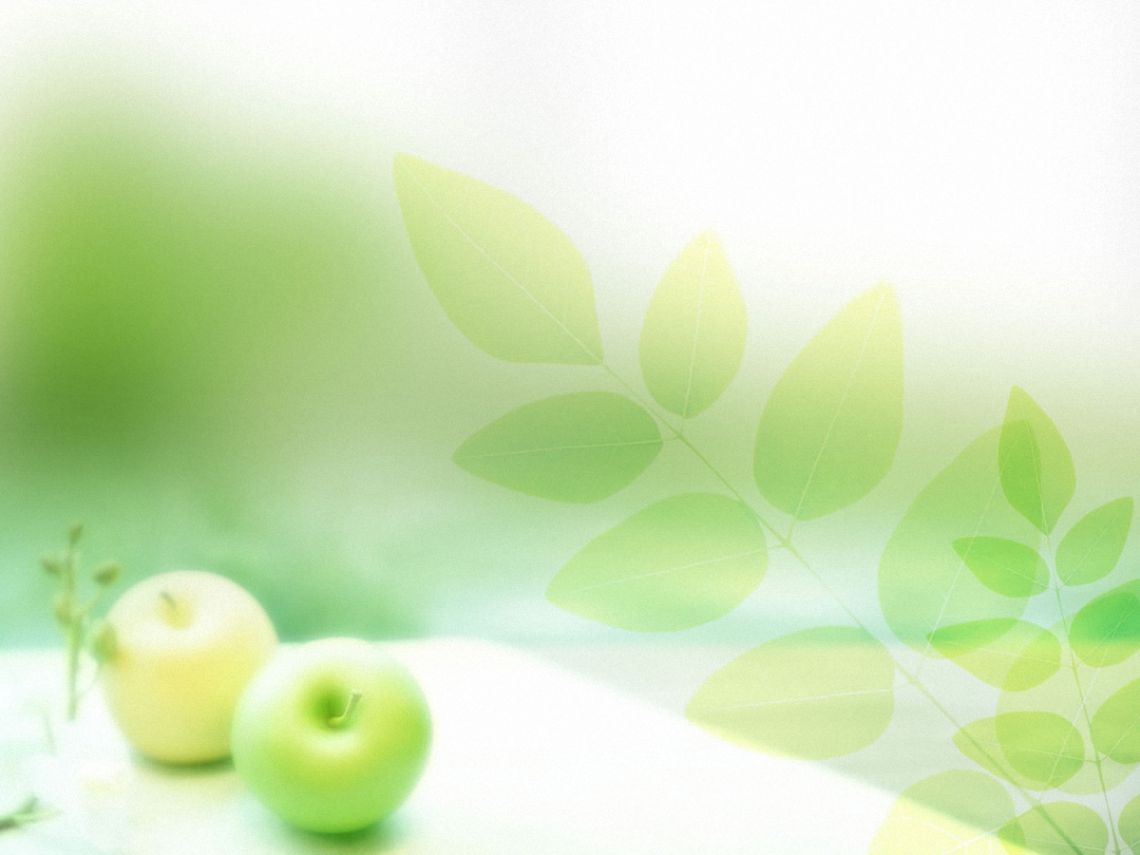 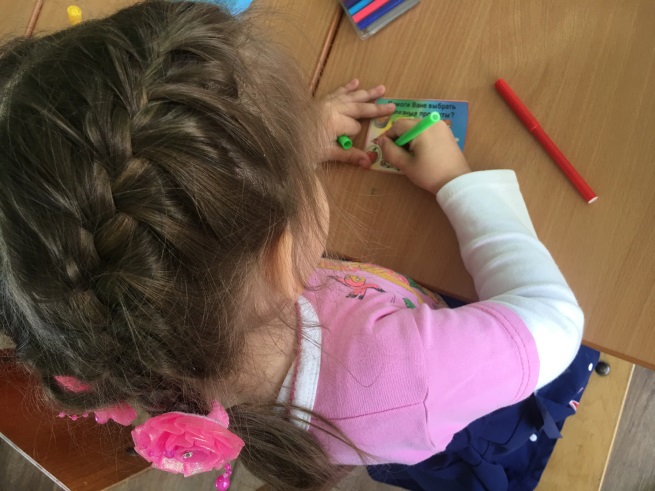 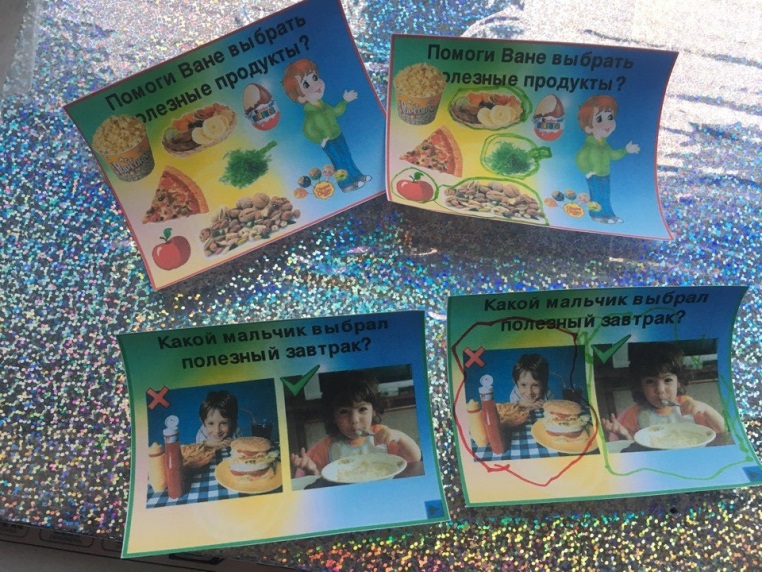 Выполнение игровых заданий по ЗОЖ
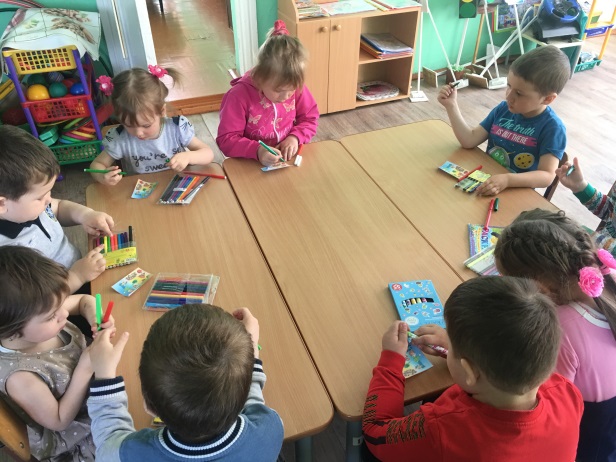 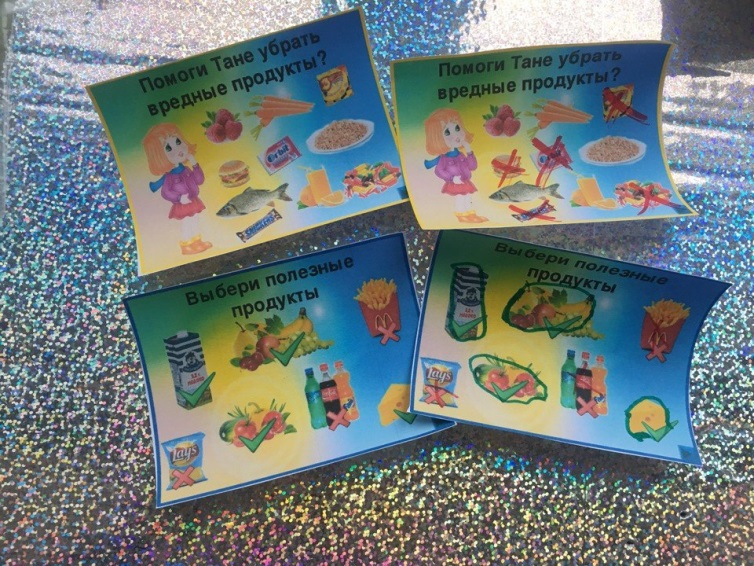 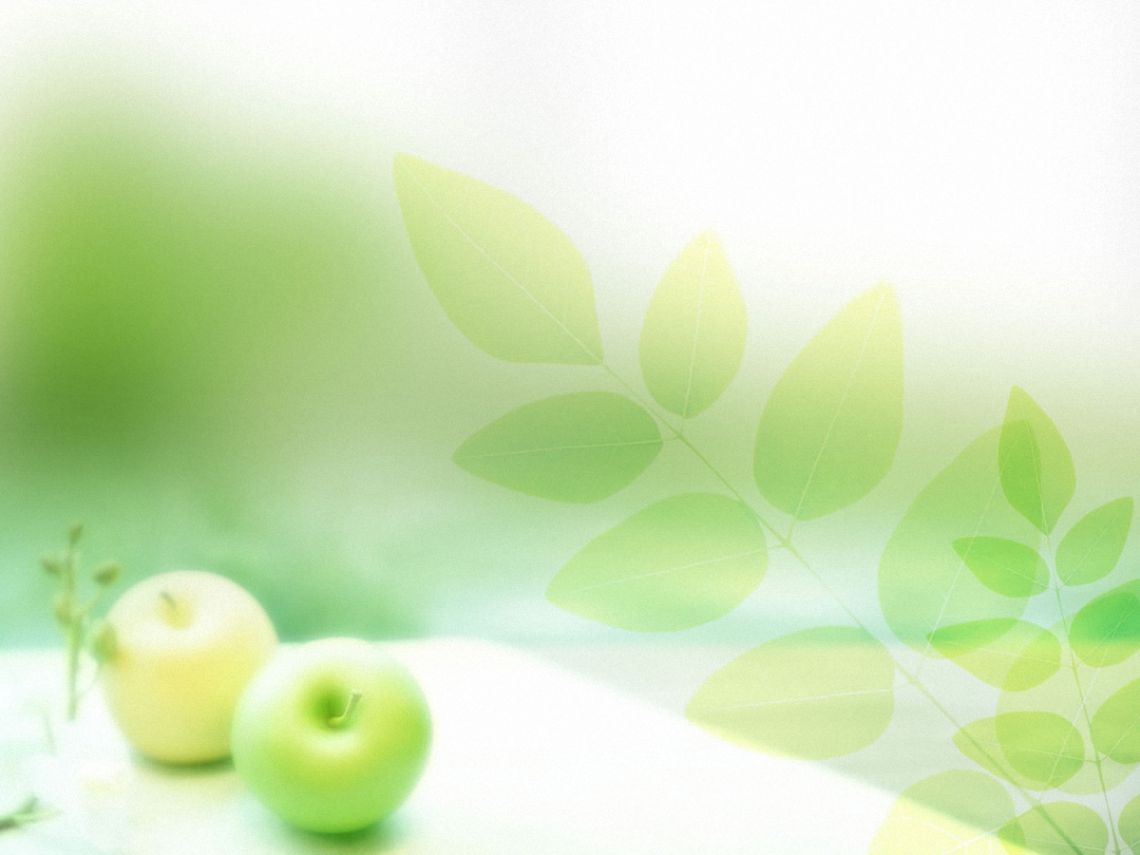 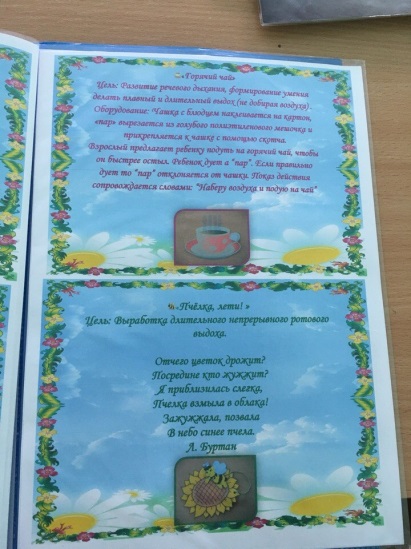 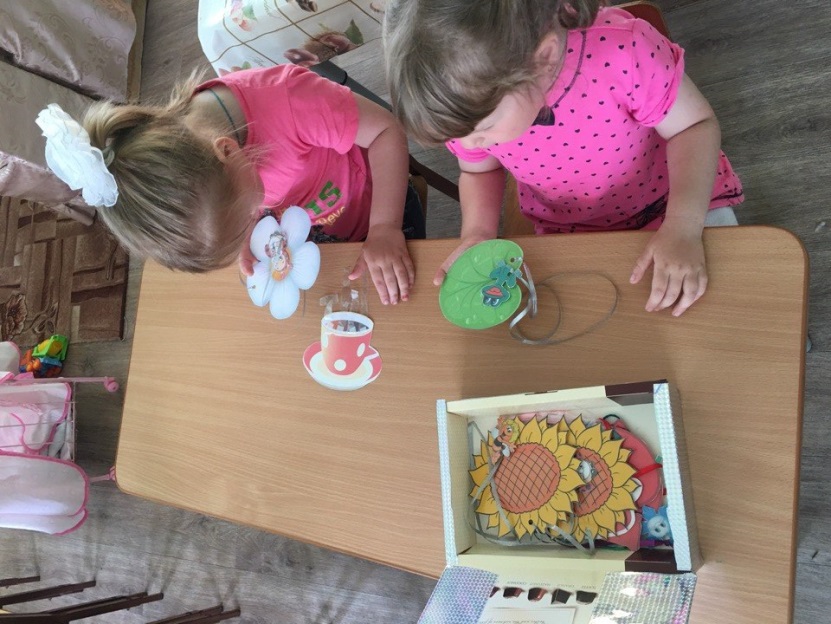 Артикуляционная, Дыхательная гимнастика
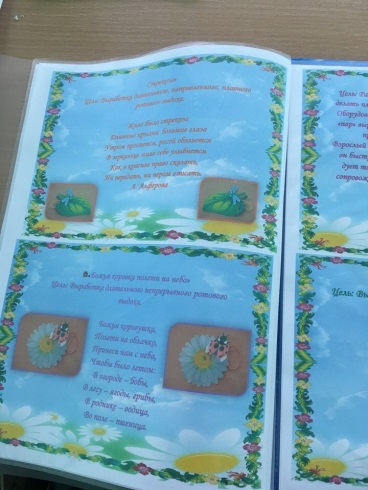 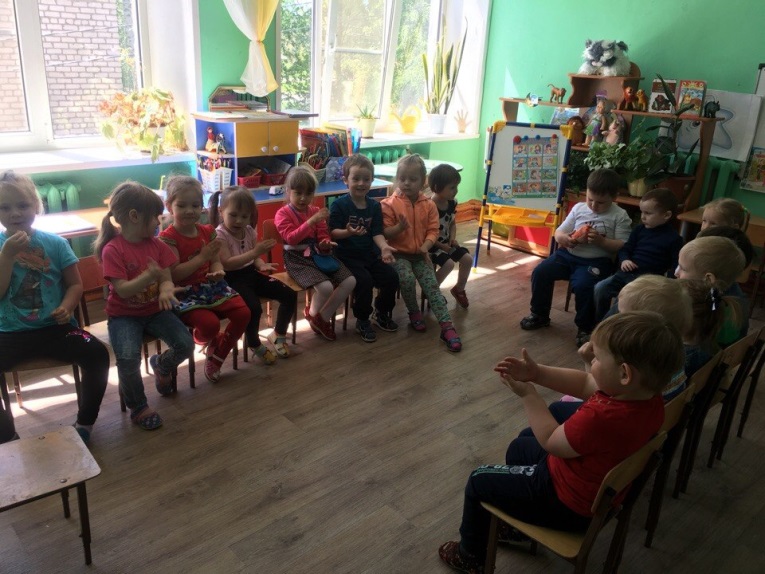 Физкультминутки, пальчиковые игры
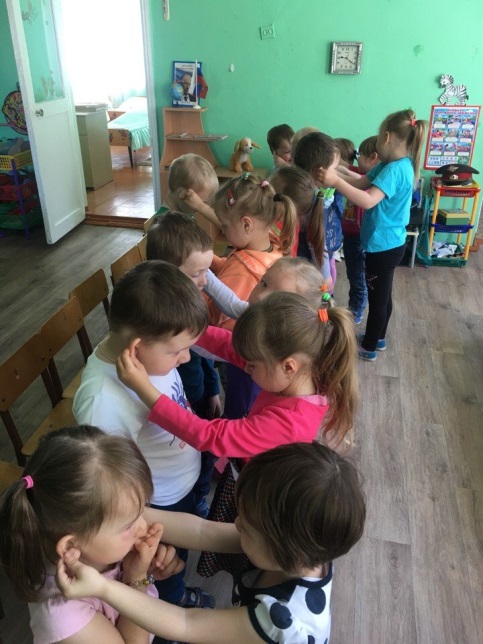 Ушки-подружкиВсё слышать хотят.Ушки-подружкиПросят ребят:– Мой нас почаще,С водою сдружись.Ушки-подружкиМыть не ленись!
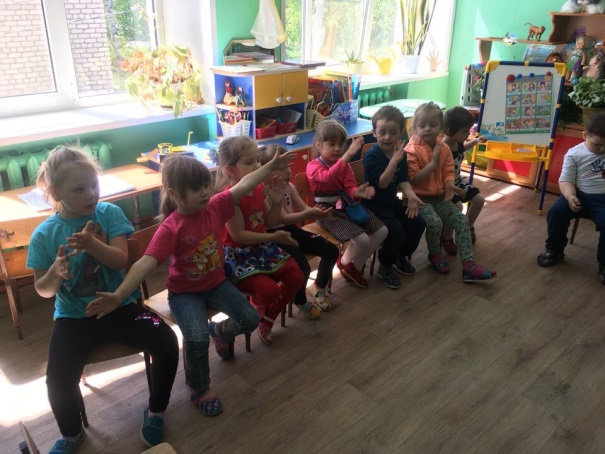 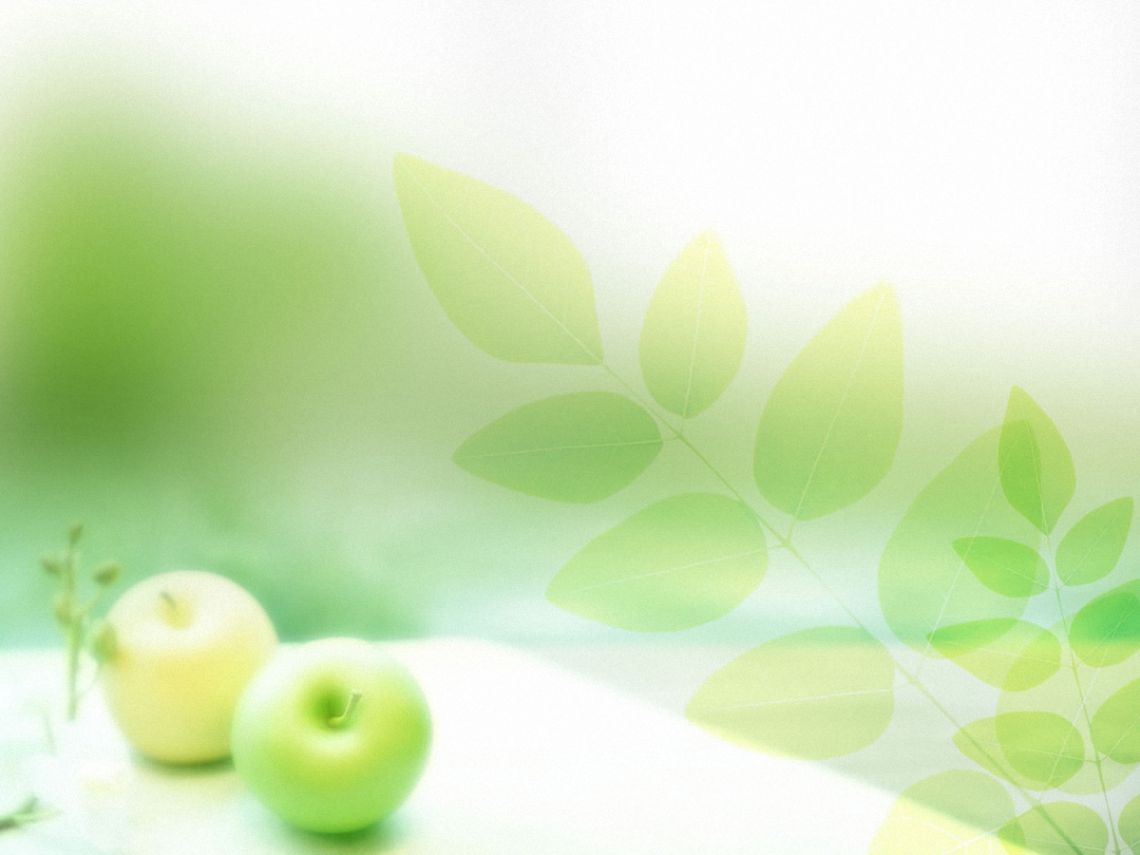 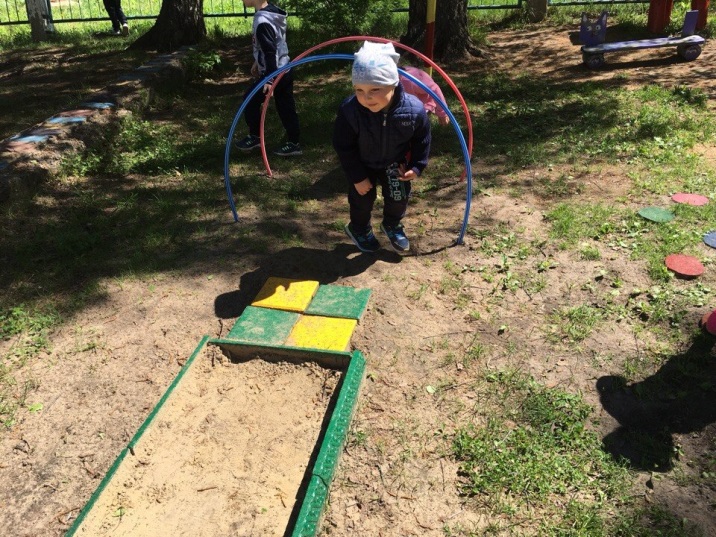 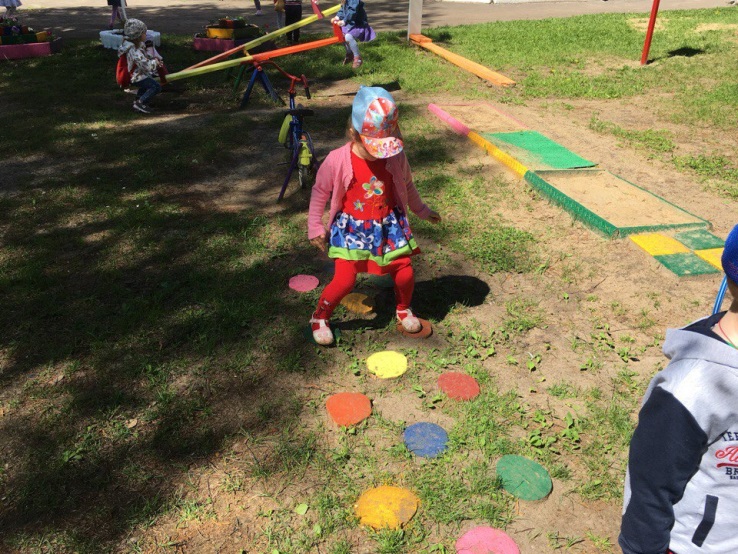 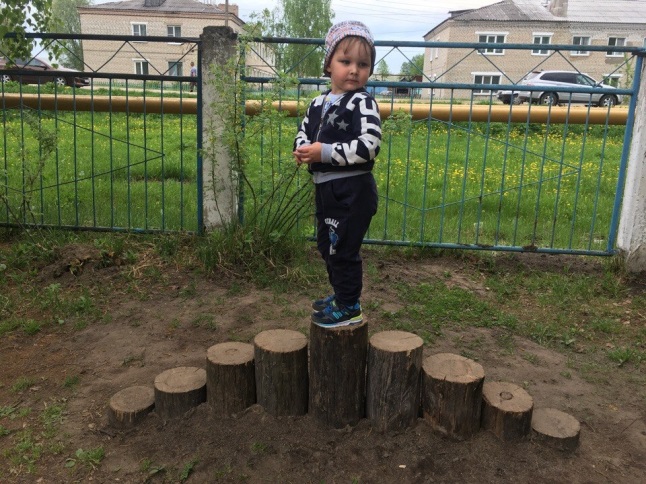 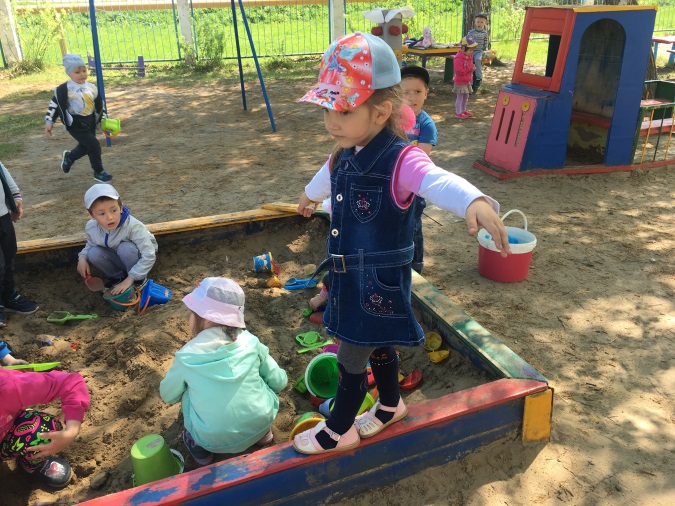 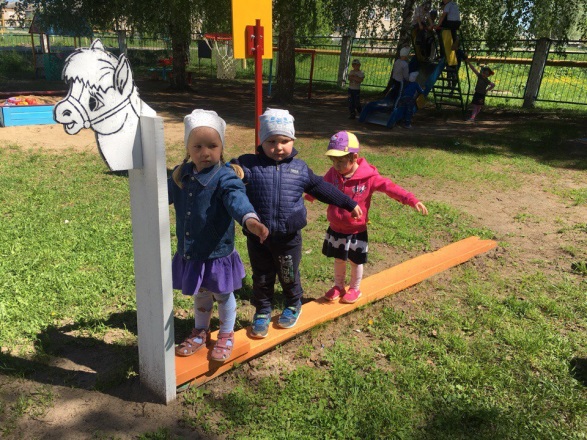 И/у по развитию движений и укреплению здоровья на прогулке.
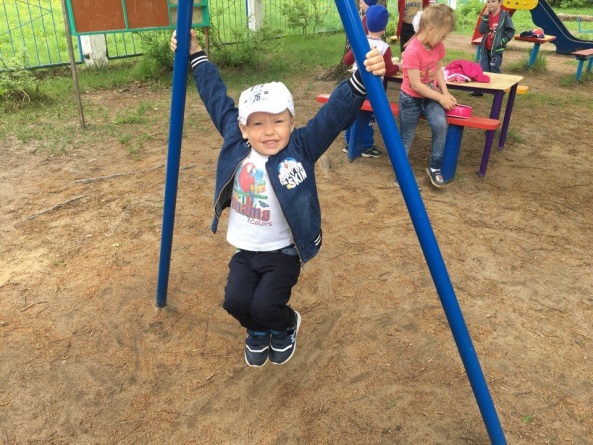 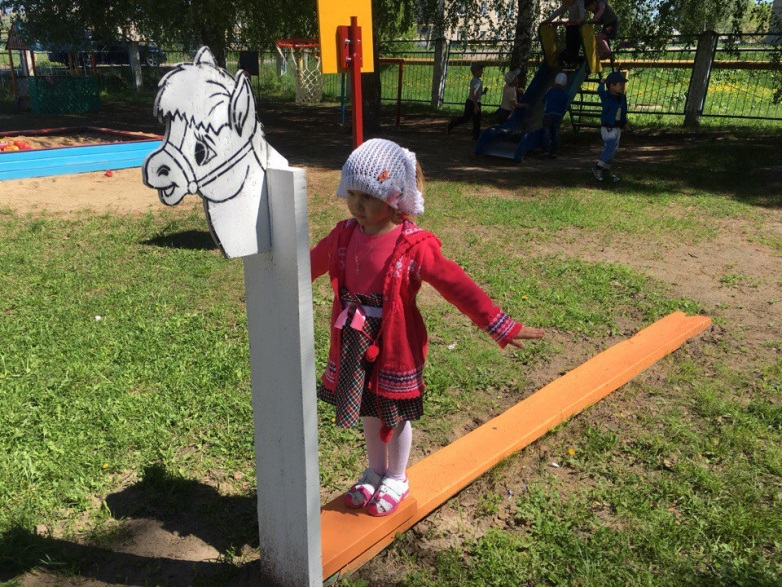 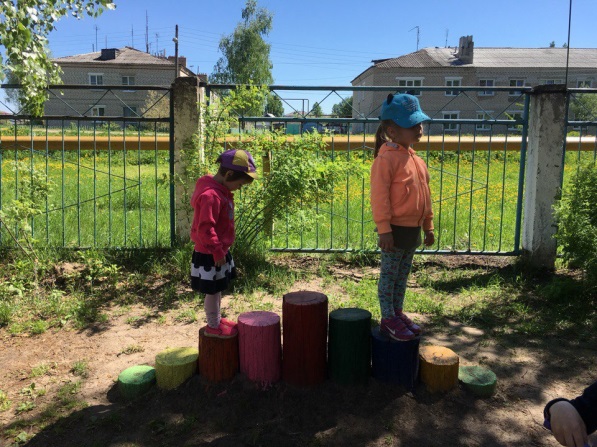 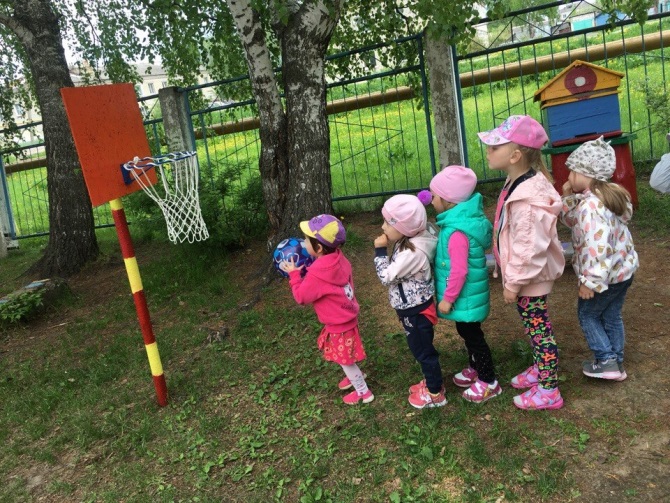 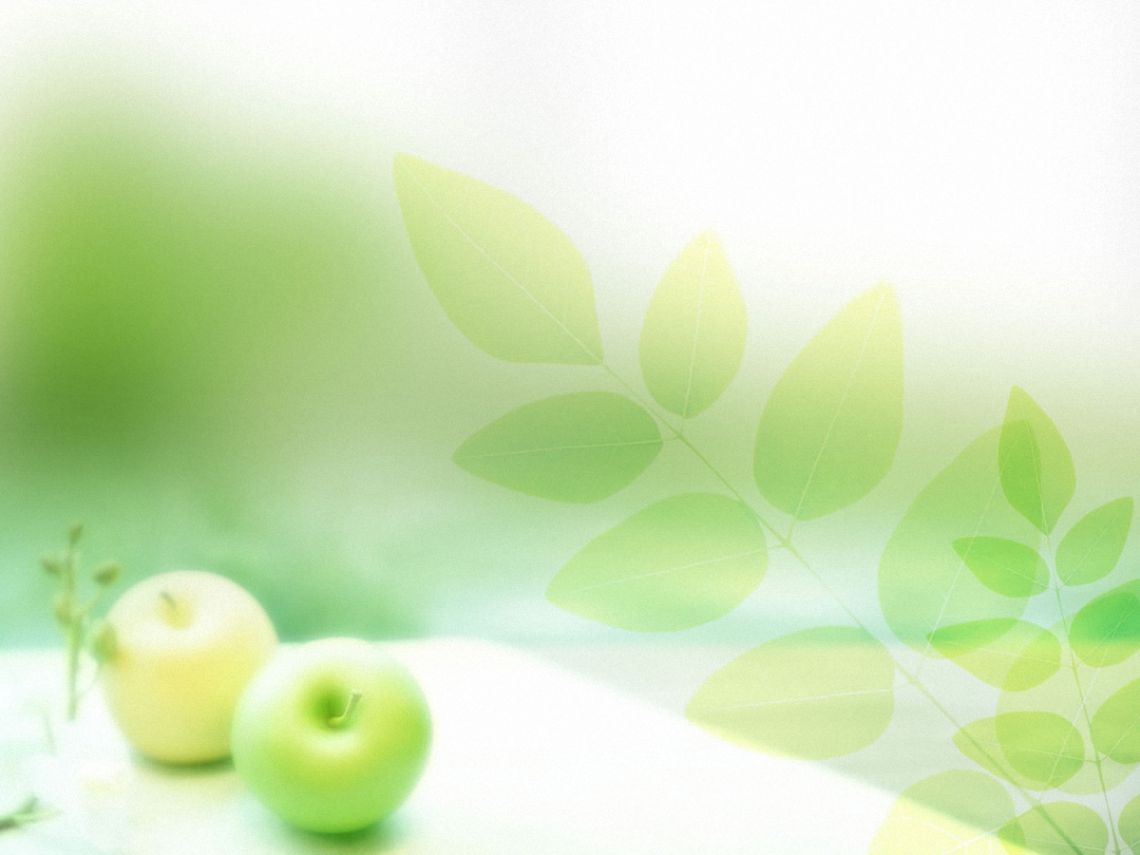 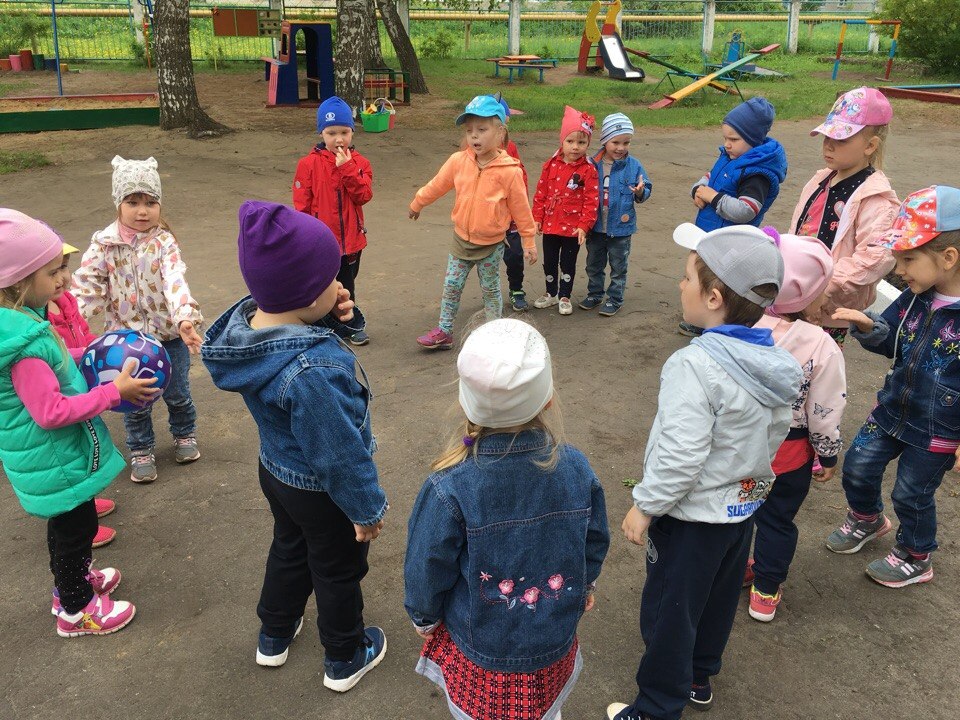 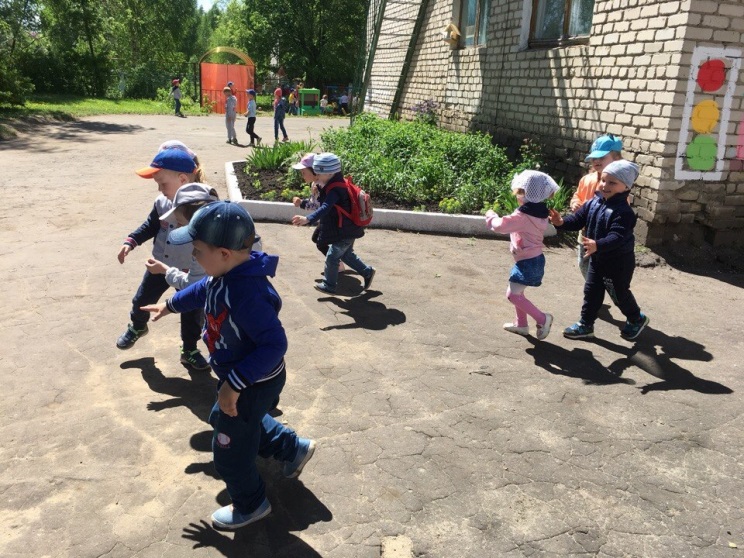 Подвижные игры
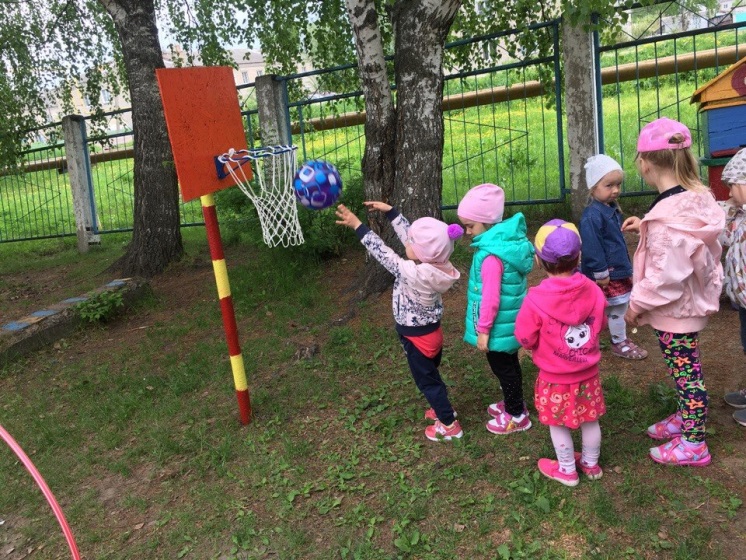 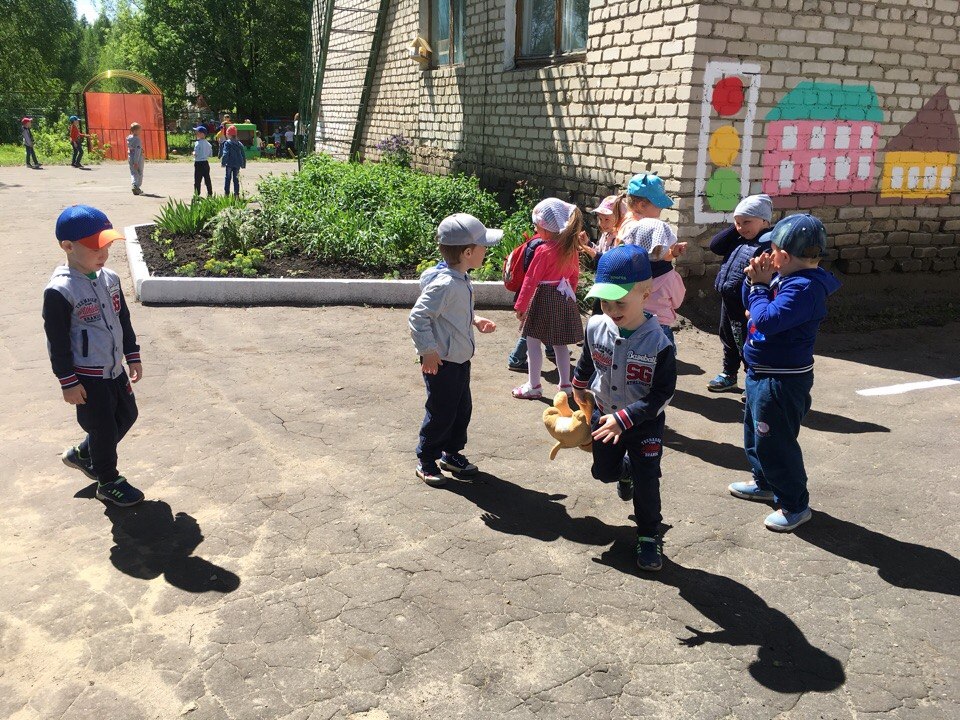 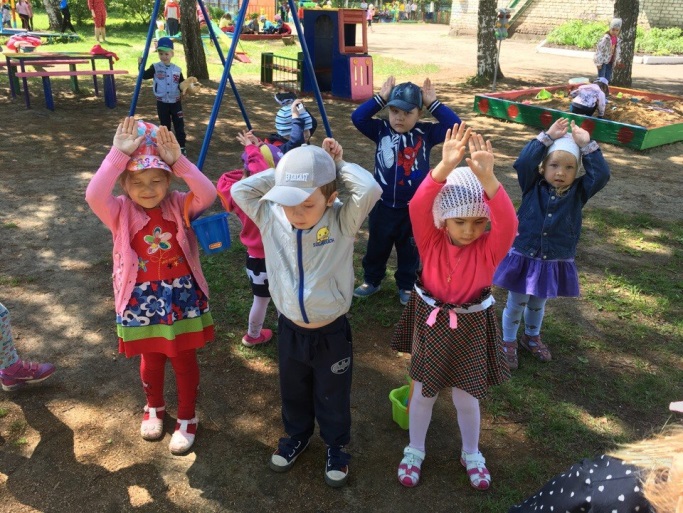 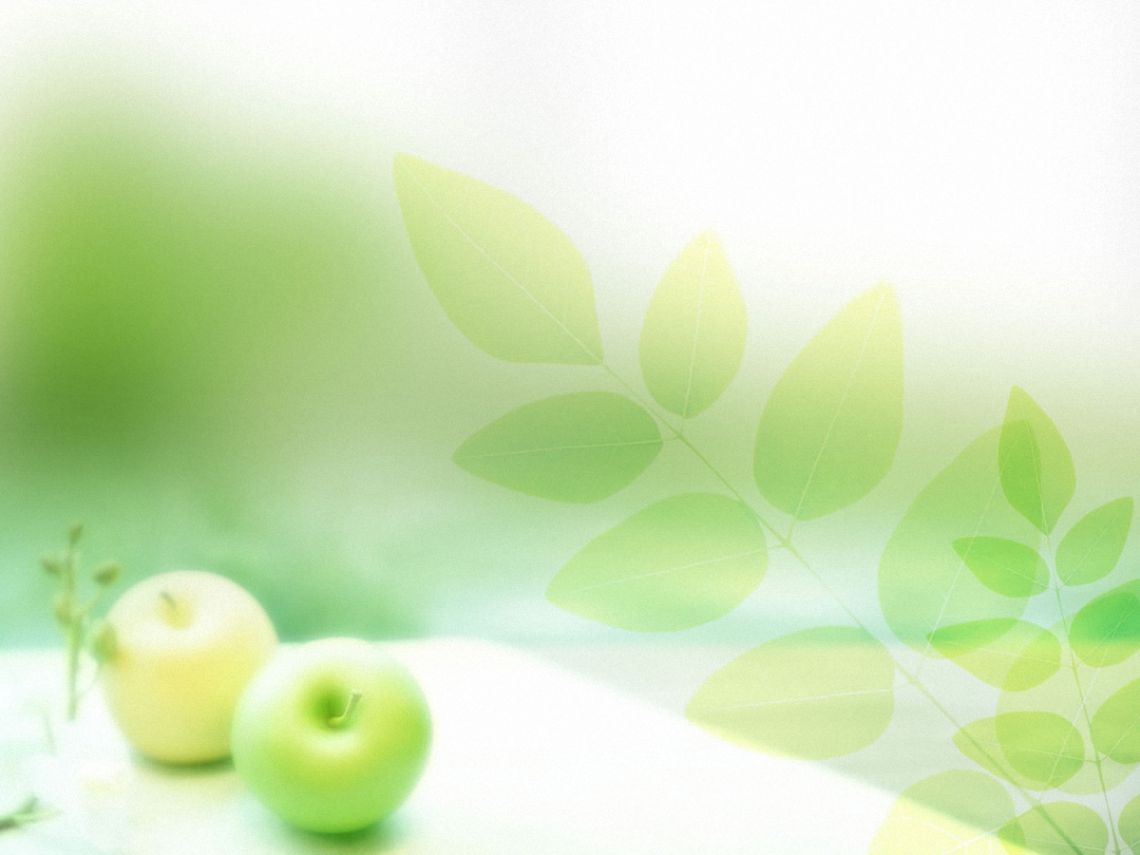 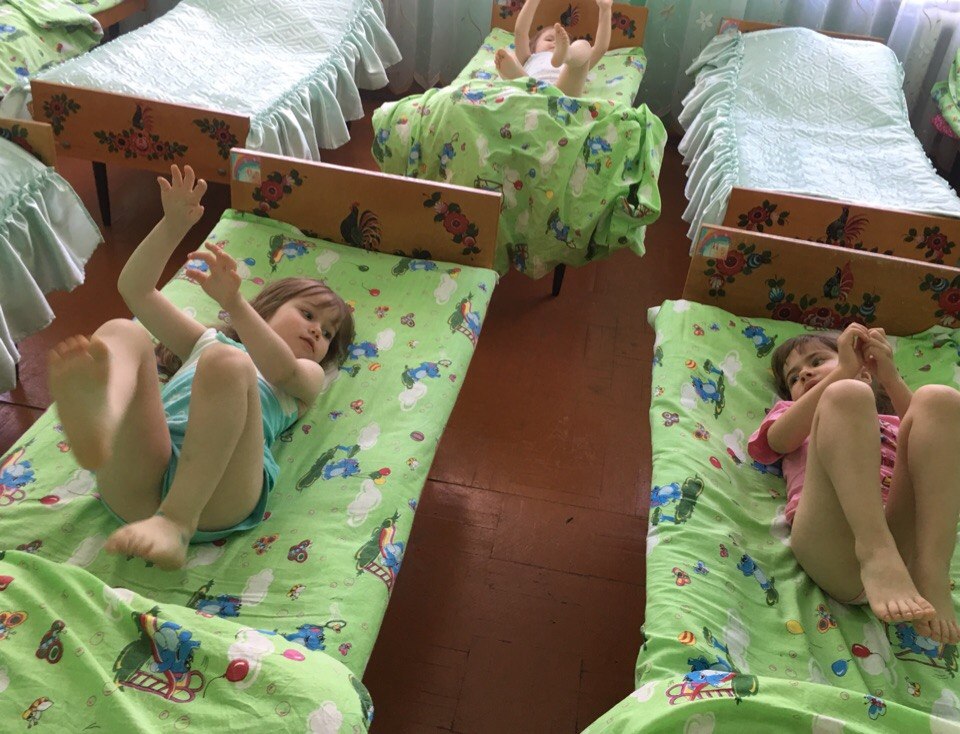 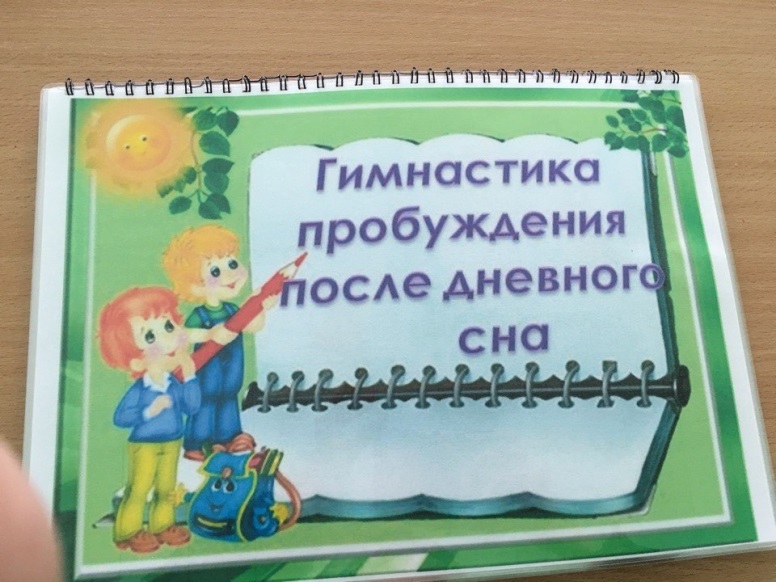 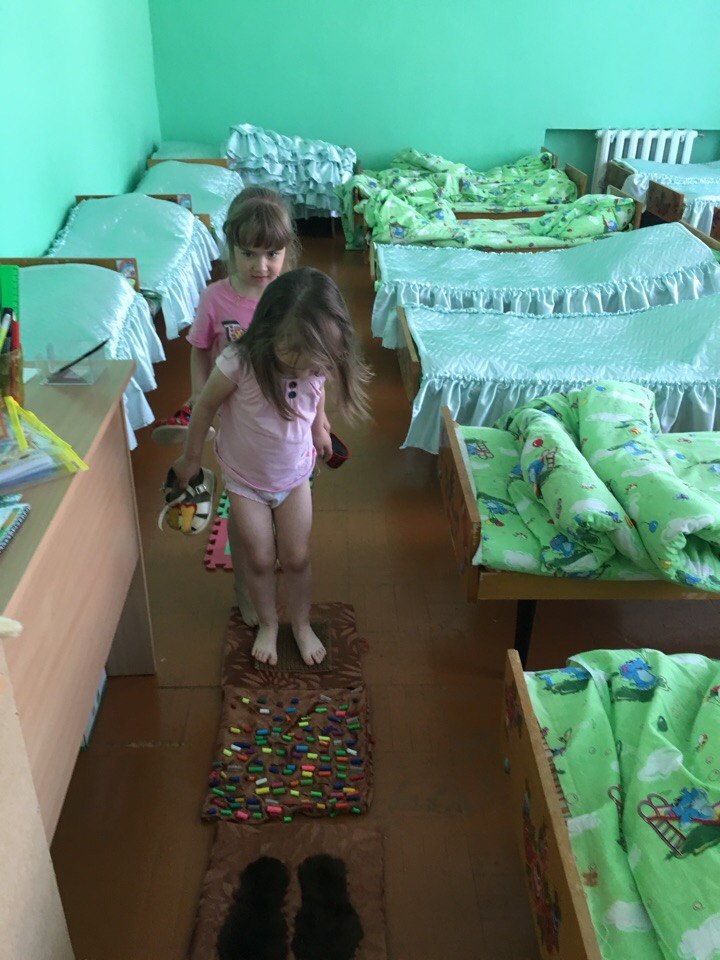 Гимнастика после сна, ходьба по массажным дорожкам
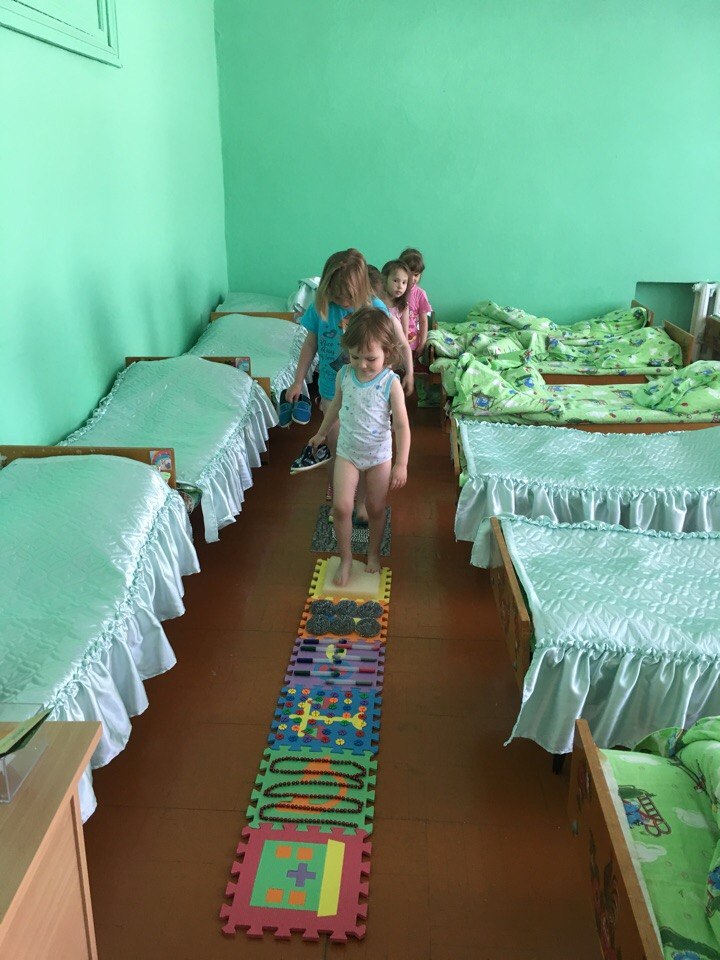 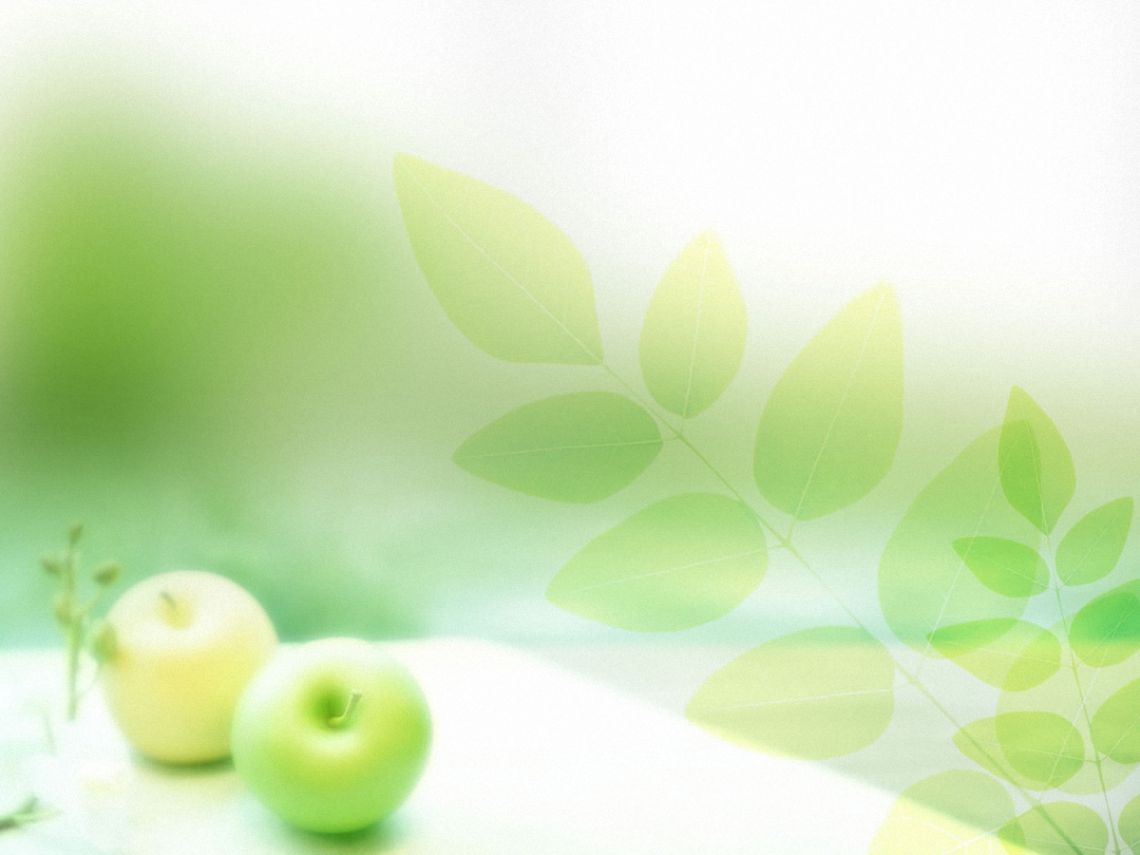 Работа с Родителями
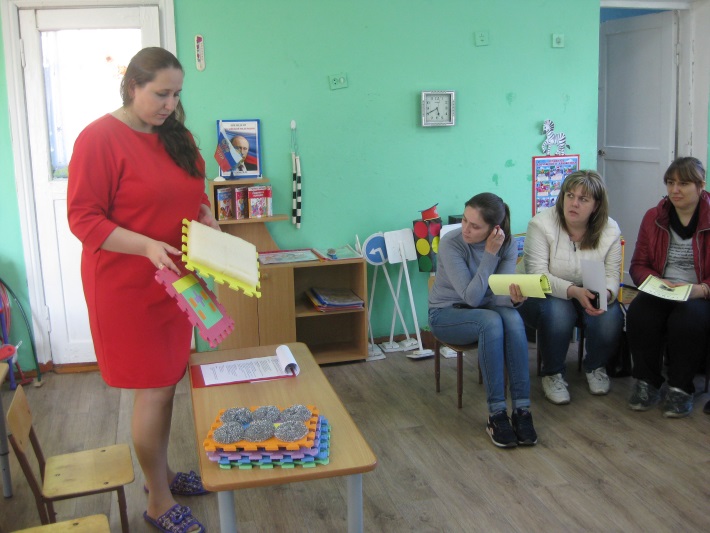 Мастер-класс по изготовлению «Дорожек здоровья», Изготовление  дорожек здоровья родителями
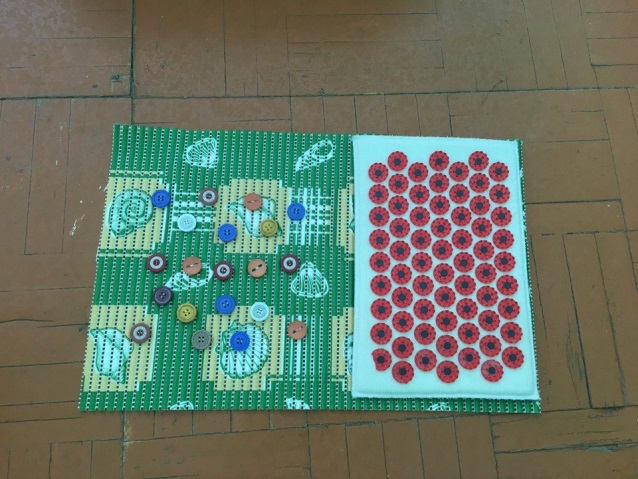 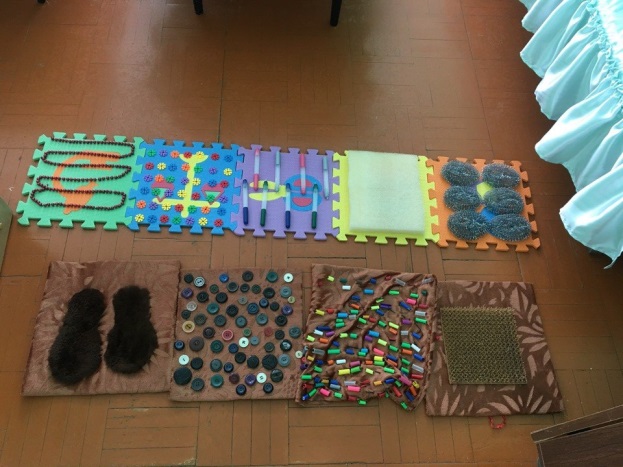 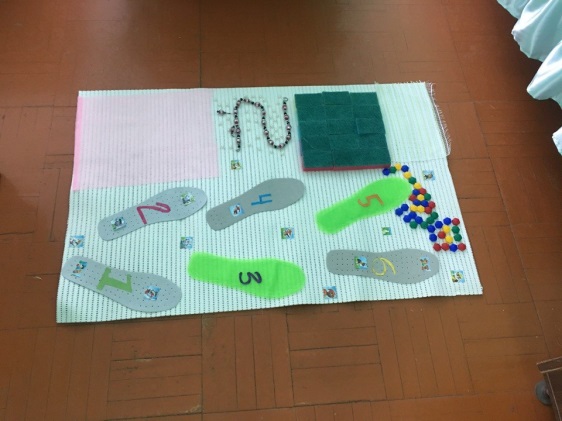 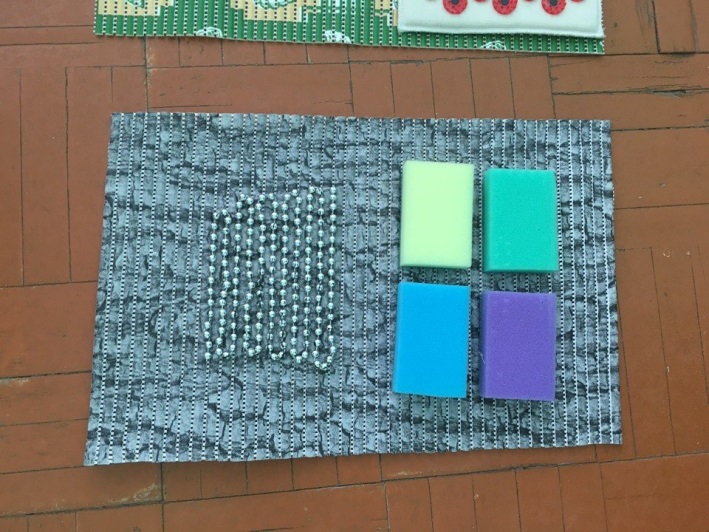 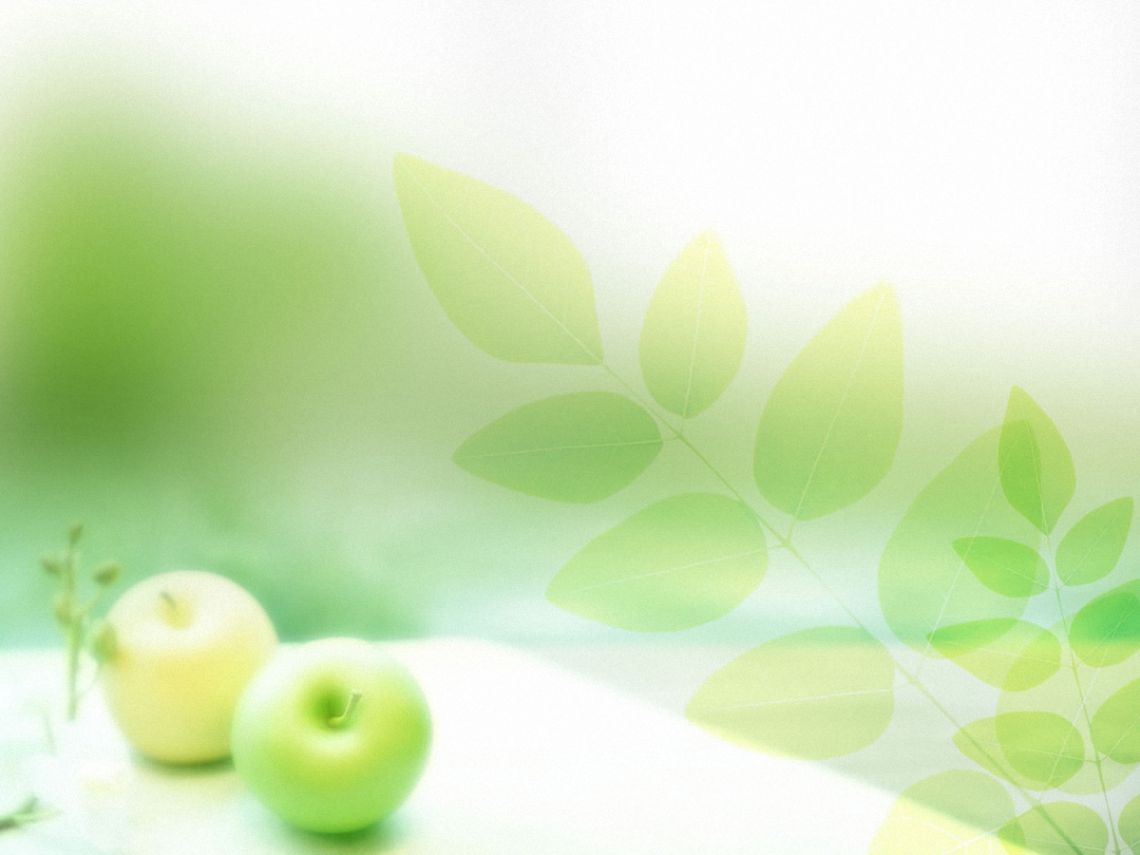 Консультации в форме папки-передвижки: «Игры, которые лечат», «Здоровый образ жизни семьи», Анкета , Памятка
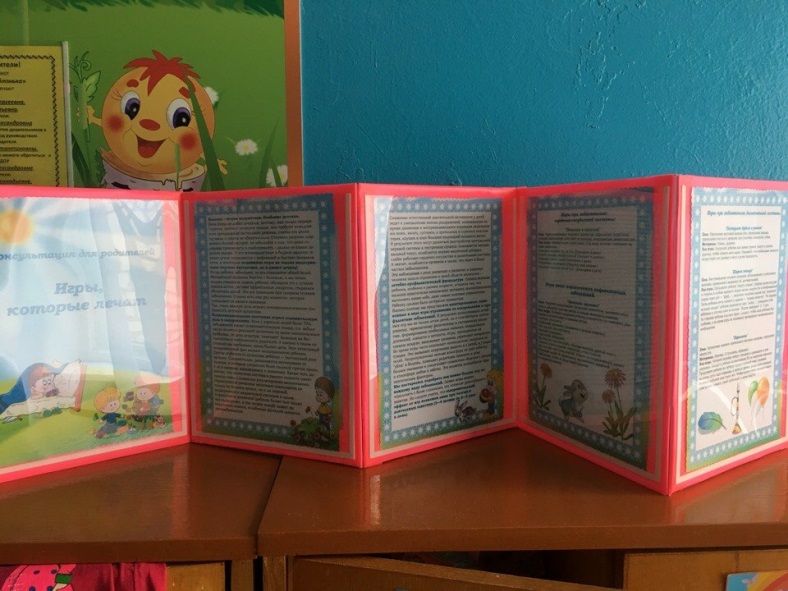 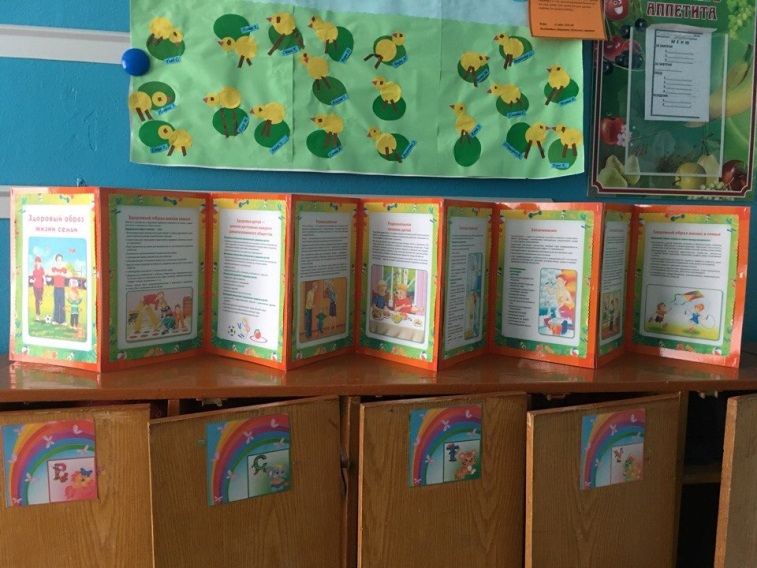 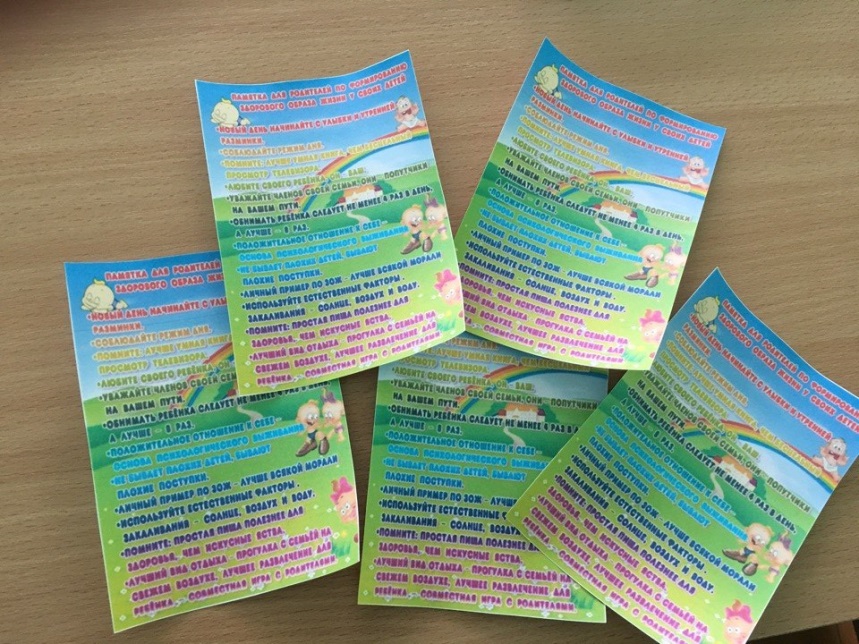 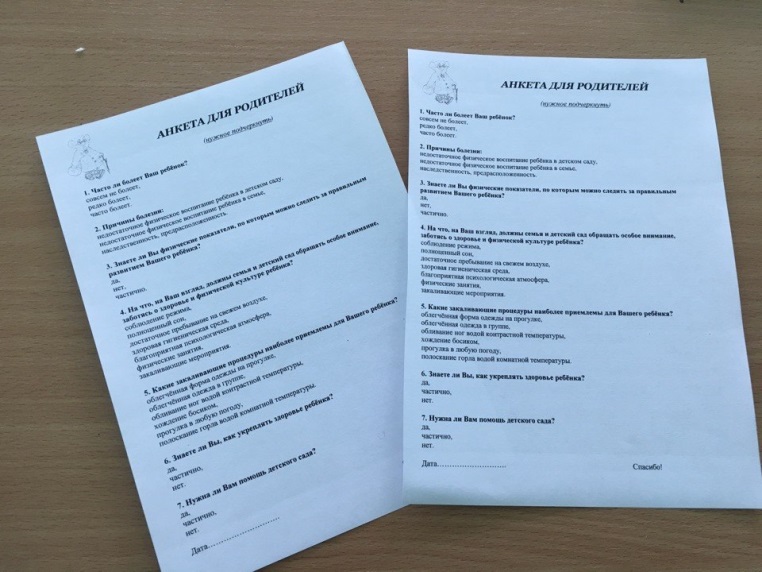 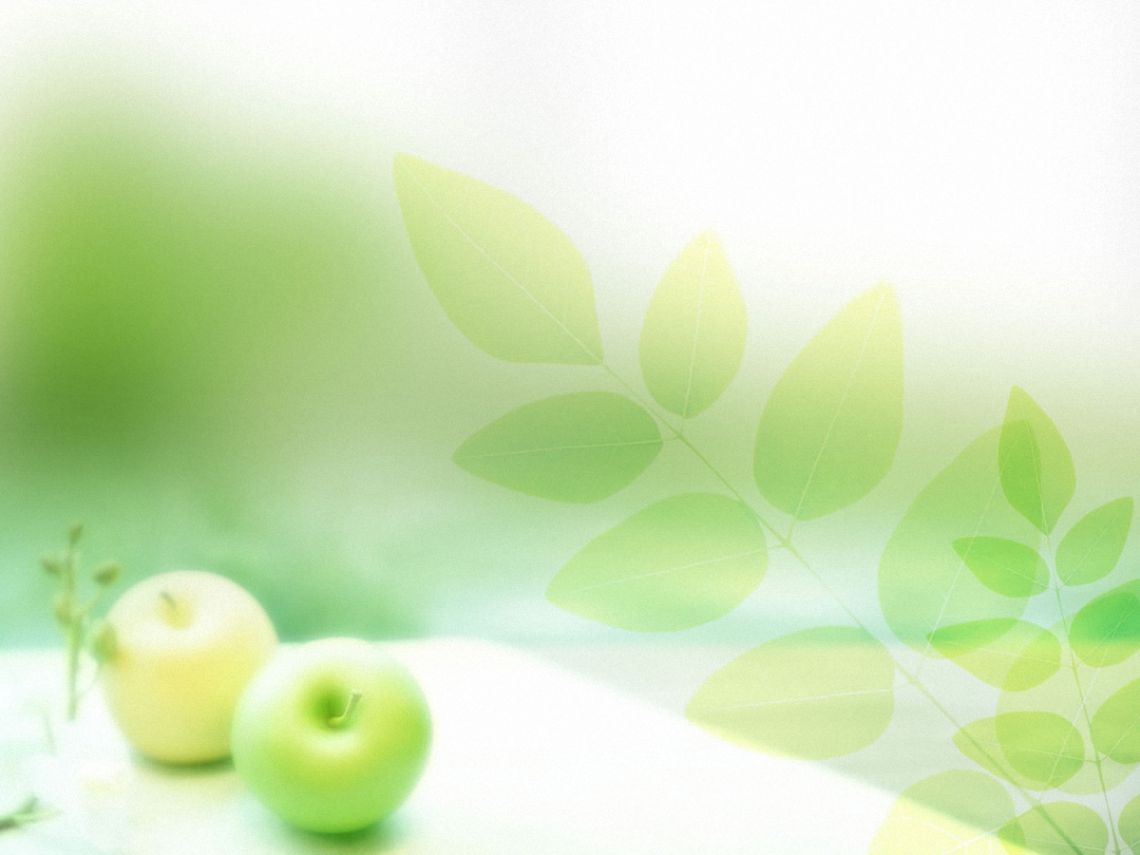 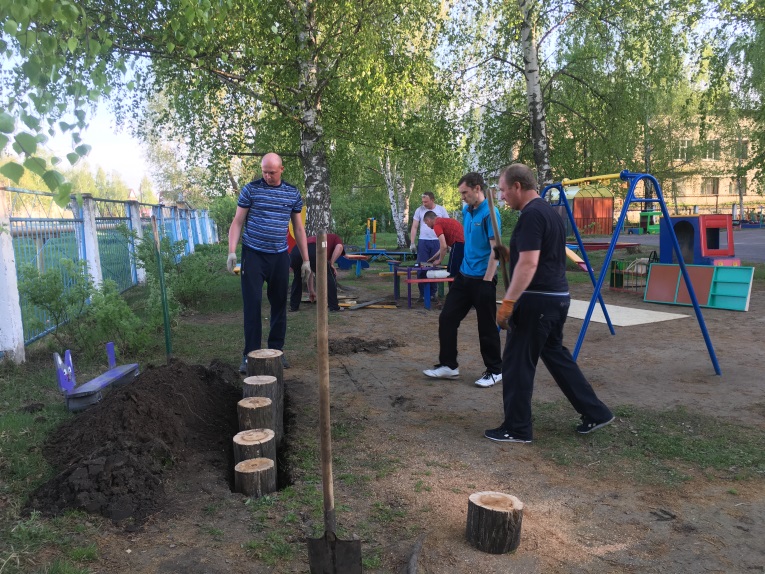 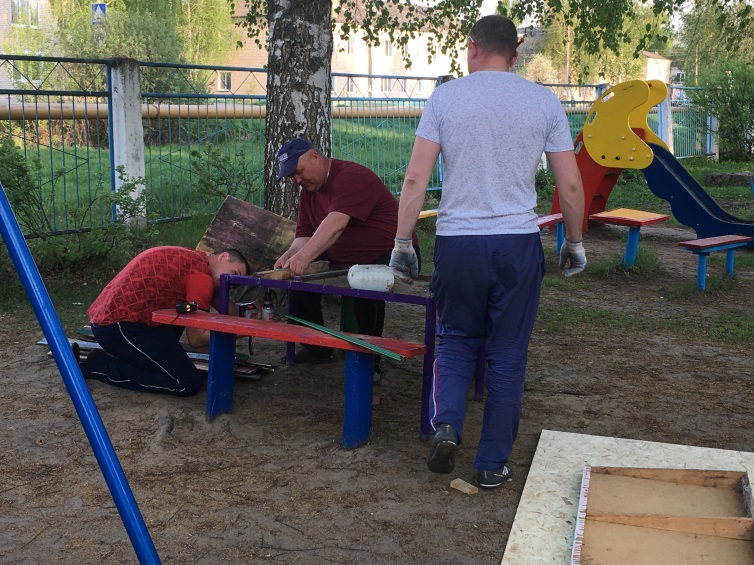 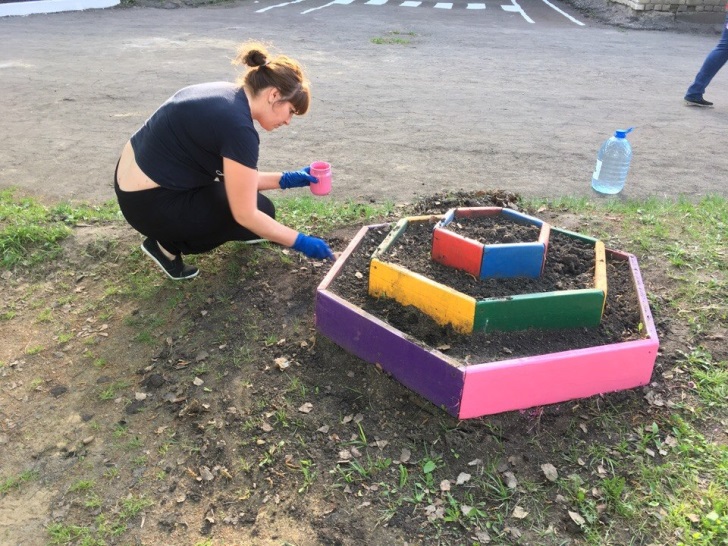 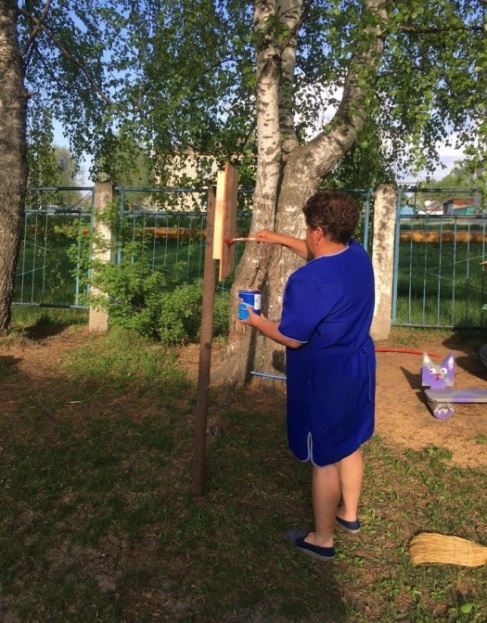 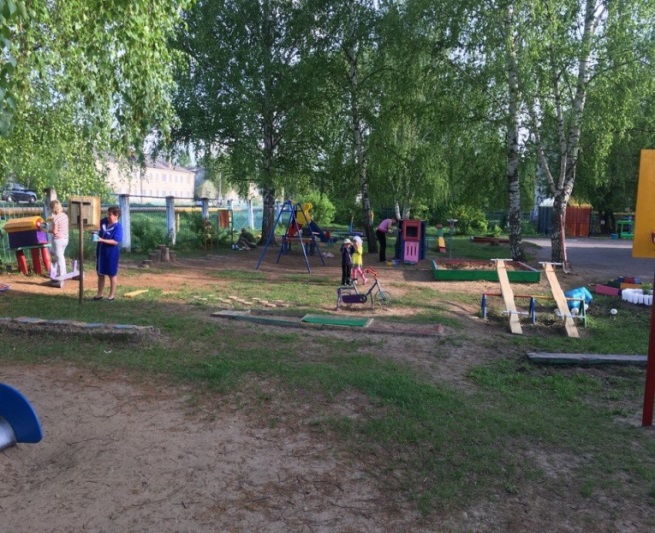 Подготовка участка к летне-оздоровительному периоду
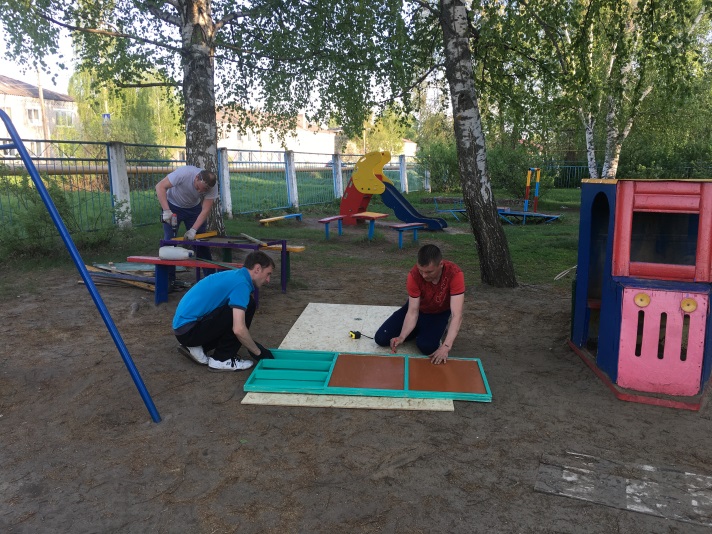 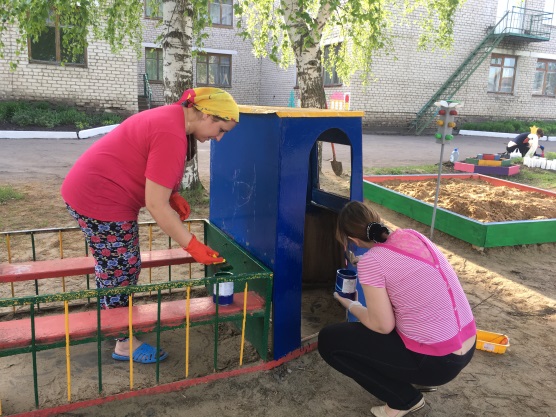 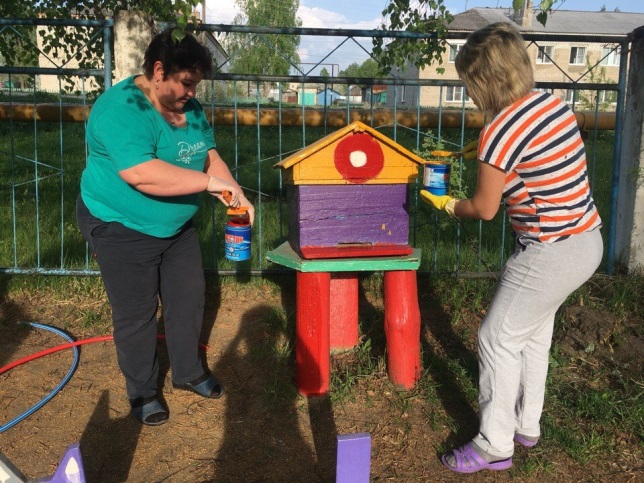 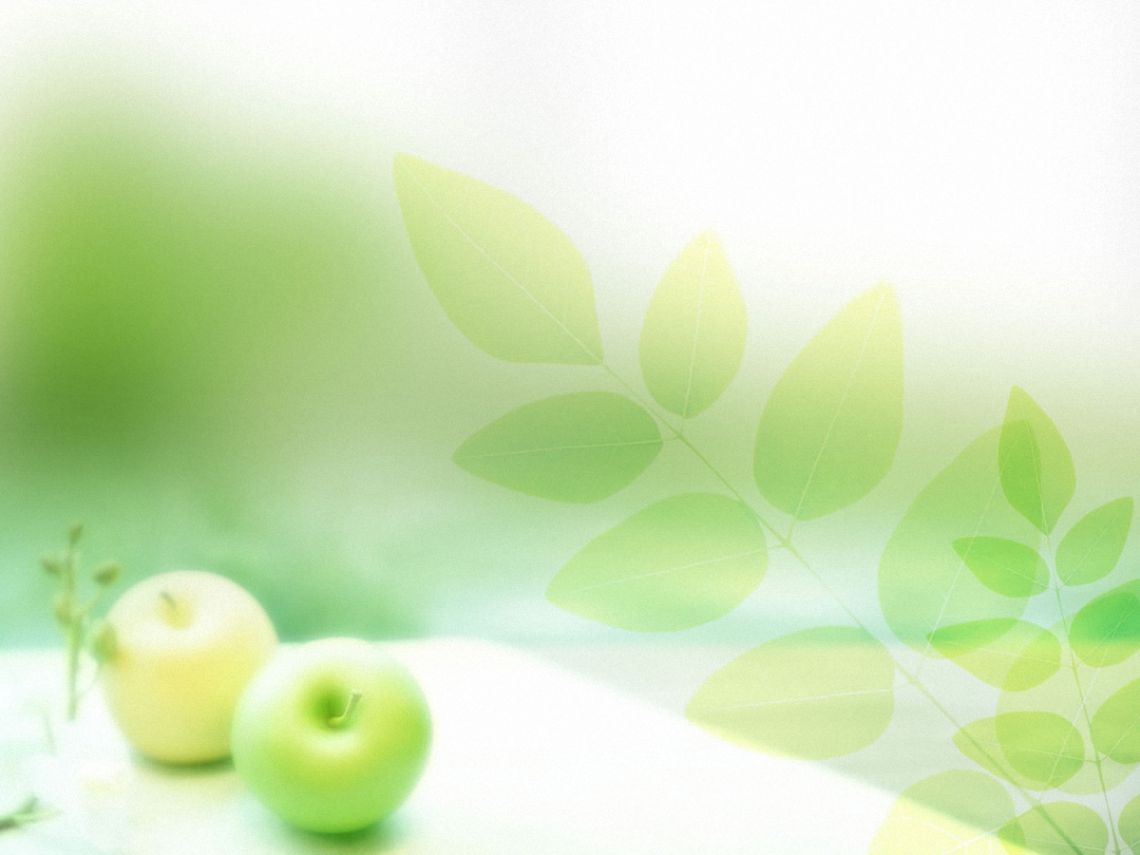 3.Заключительный этап
Оформление витаминного дерева
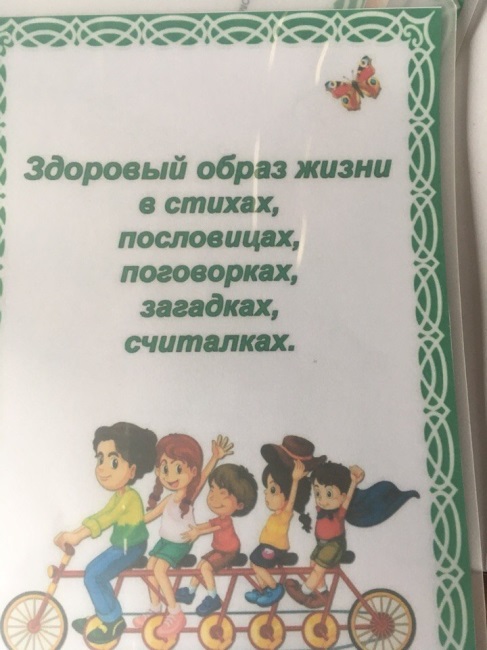 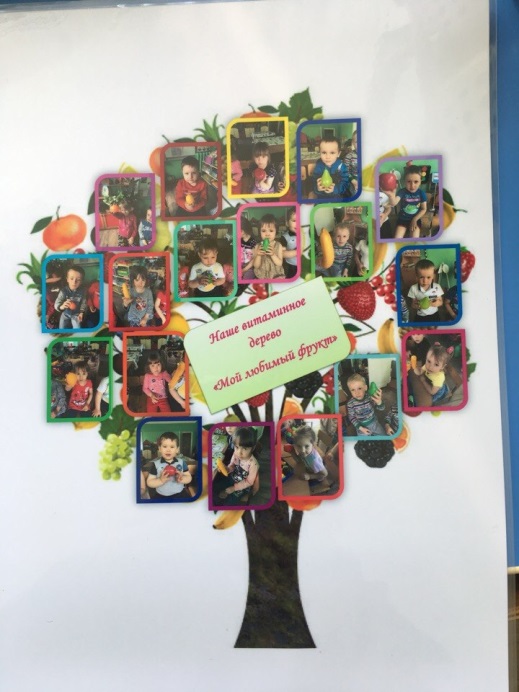 Создание картотеки ЗОЖ в стихах, поговорках, загадках, считалках.
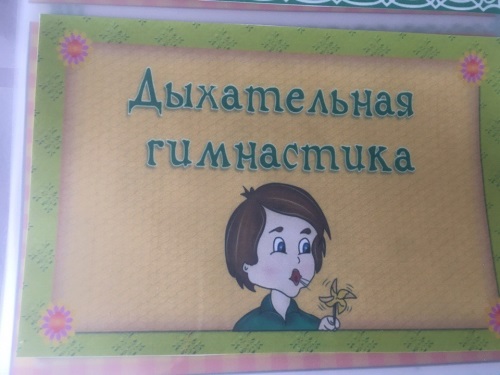 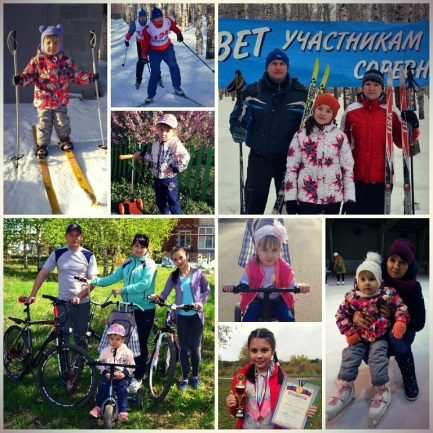 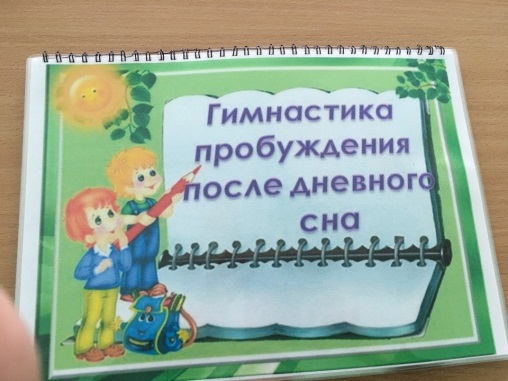 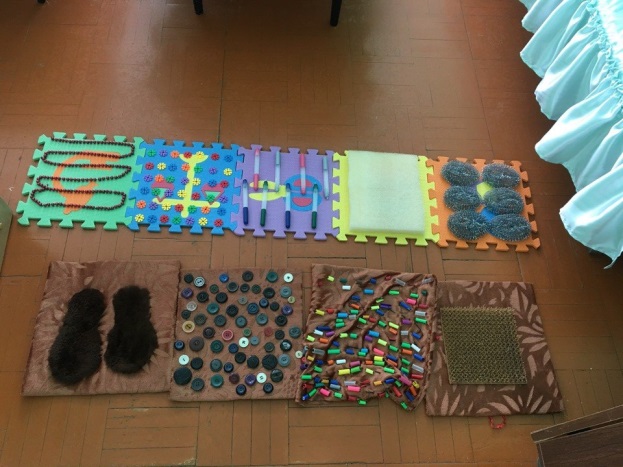 Изготовление альбома «Мы со спортом очень дружим»
Картотека гимнастики пробуждения, дыхательной гимнастики
Изготовление дорожек здоровья
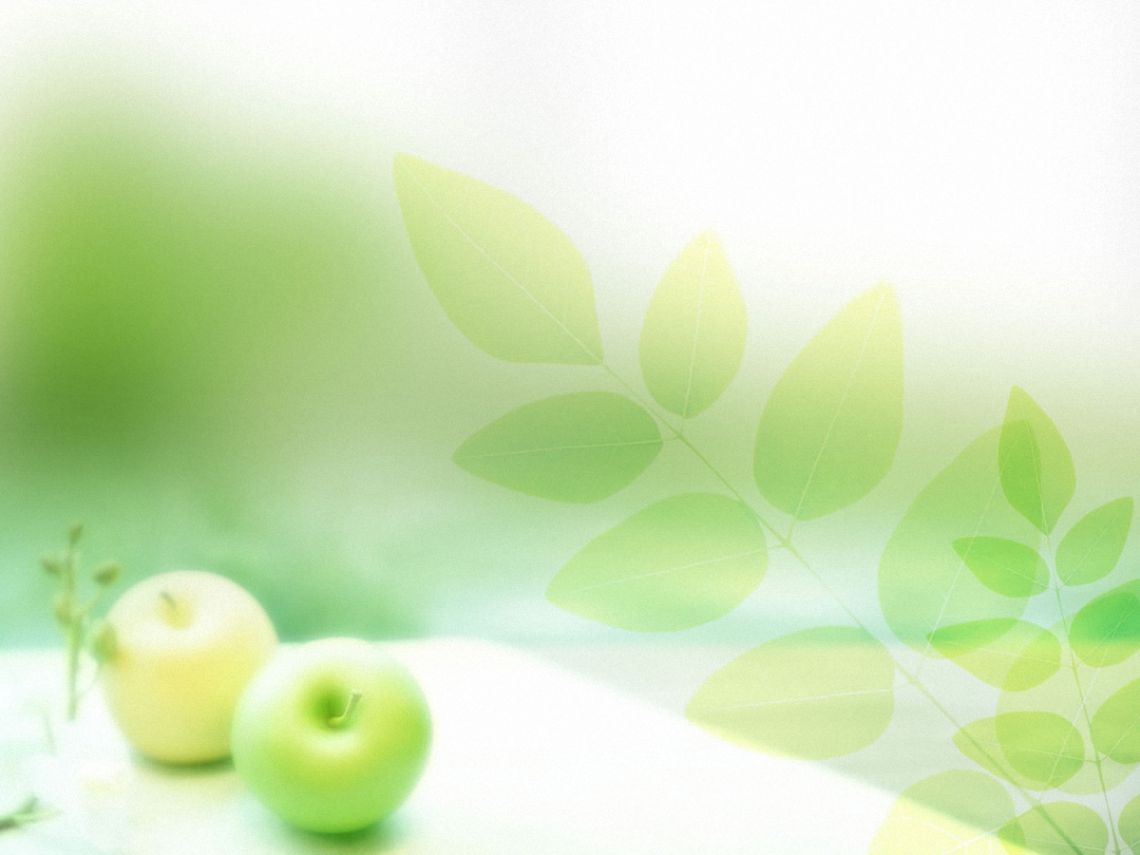 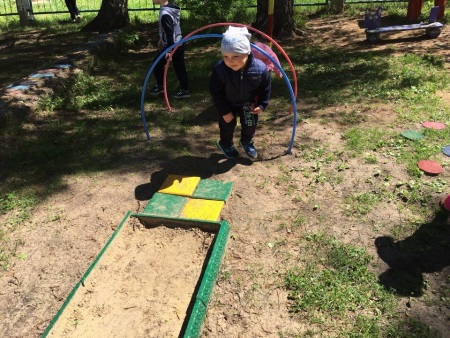 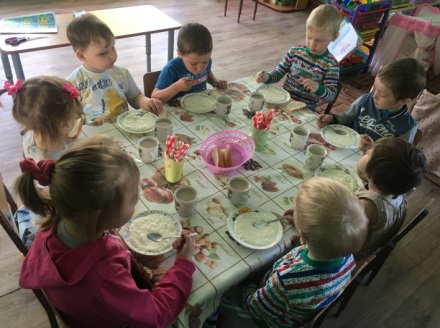 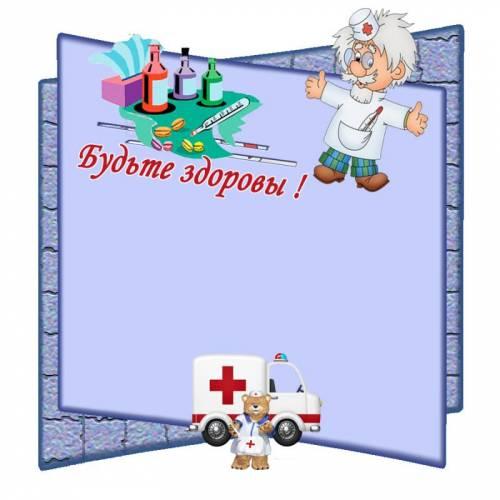 Спасибо за внимание!!!
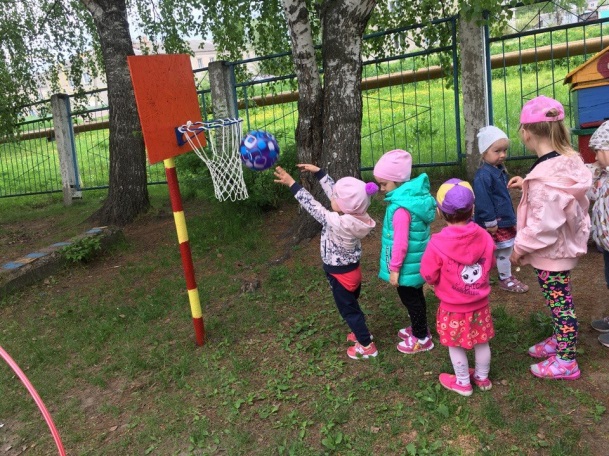 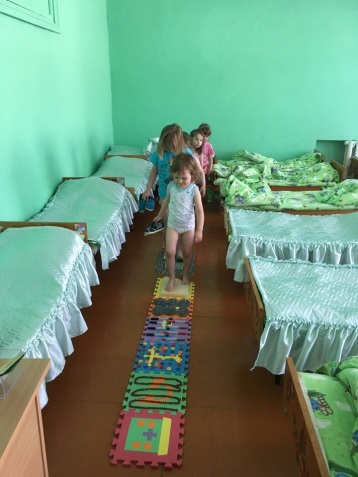